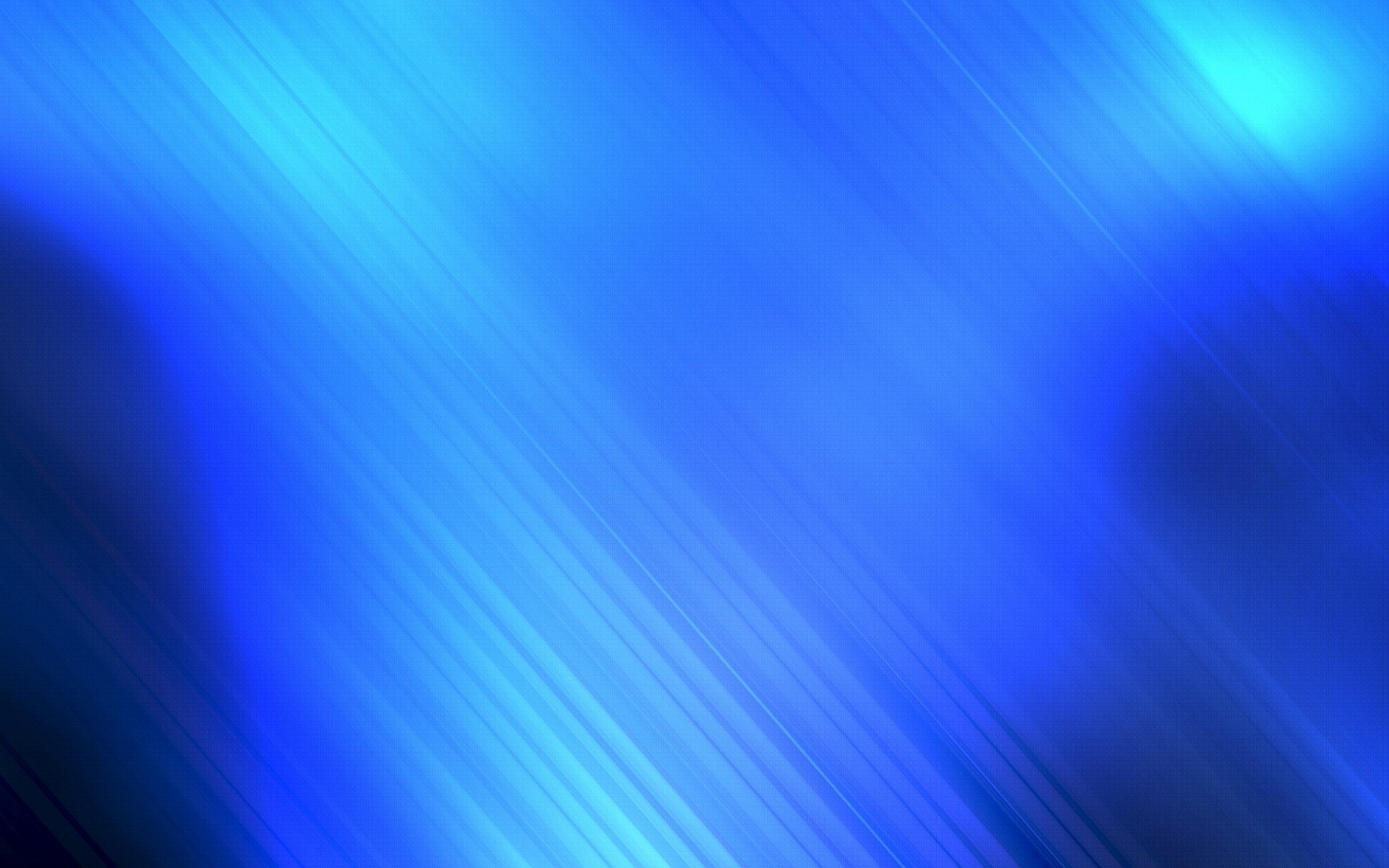 Семинар-практикумдля педагогов на тему:«Пальчиковые игры-основа развития речи имелкой моторики у детей.»
Подготовила:
Попова М.Н.
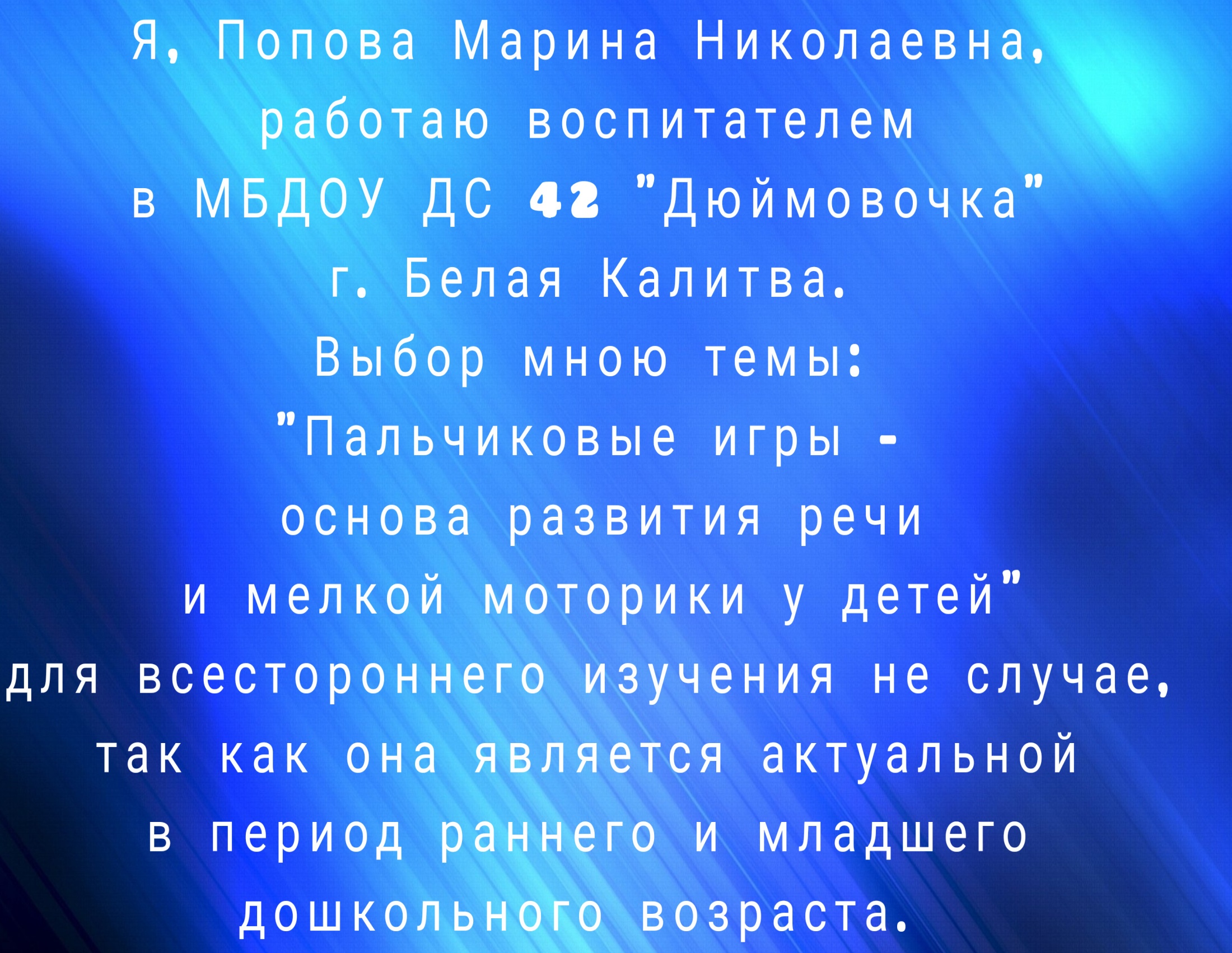 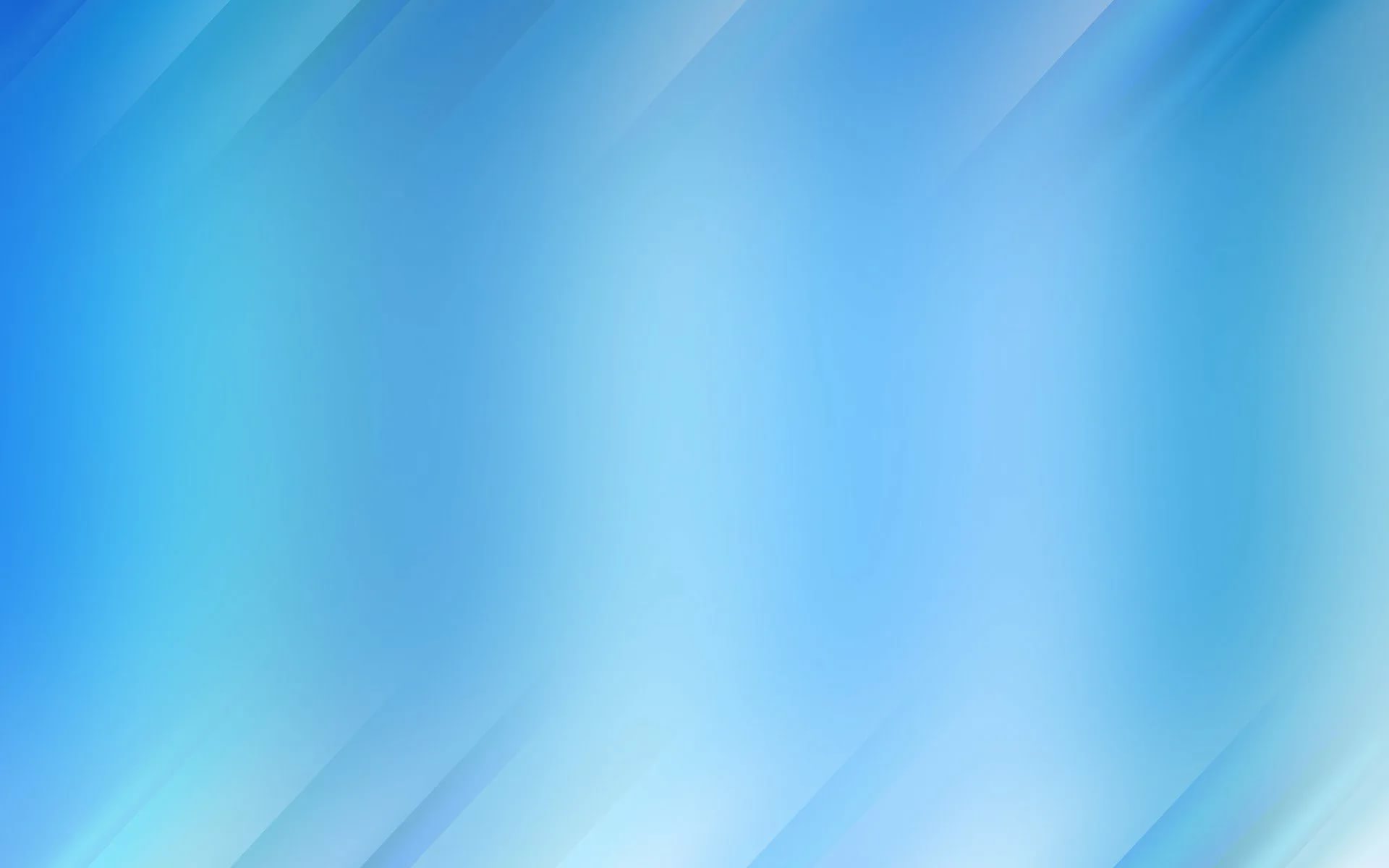 Цель : познакомить педагогов с видами нетрадиционных пальчиковых игр и их использование в образовательном процессеДОО.
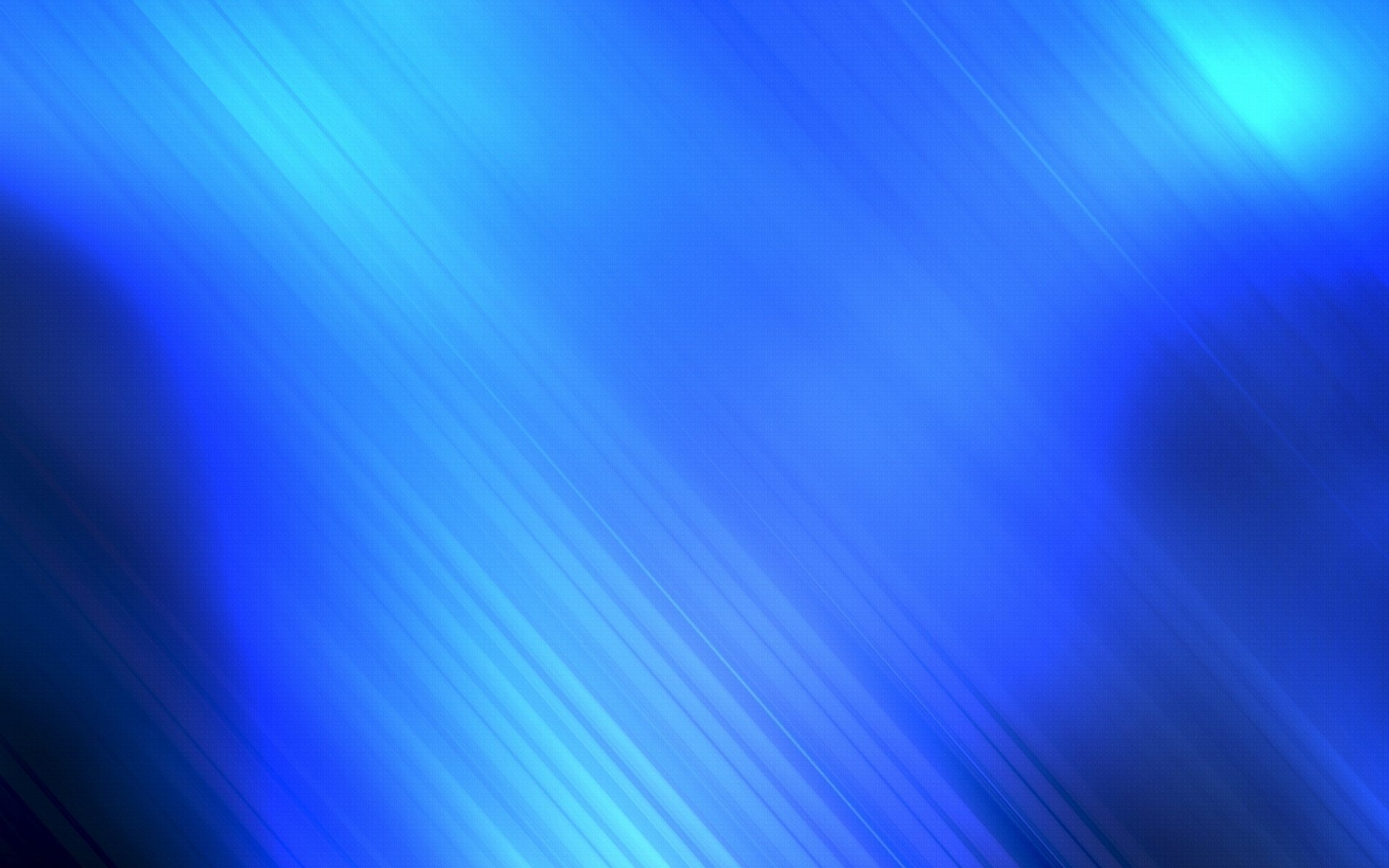 Задачи:1.Познакомить педагогов с эффективнымиметодами использования игровых технологийв жизни ребенка.2.Активизировать самостоятельнуюработу педагогов, дать им возможностьзаимствовать элементы педагогическогоопыта для улучшения собственного.3.Познакомить педагогов с рекомендациямипо проведению нетрадиционной пальчиковой гимнастике.
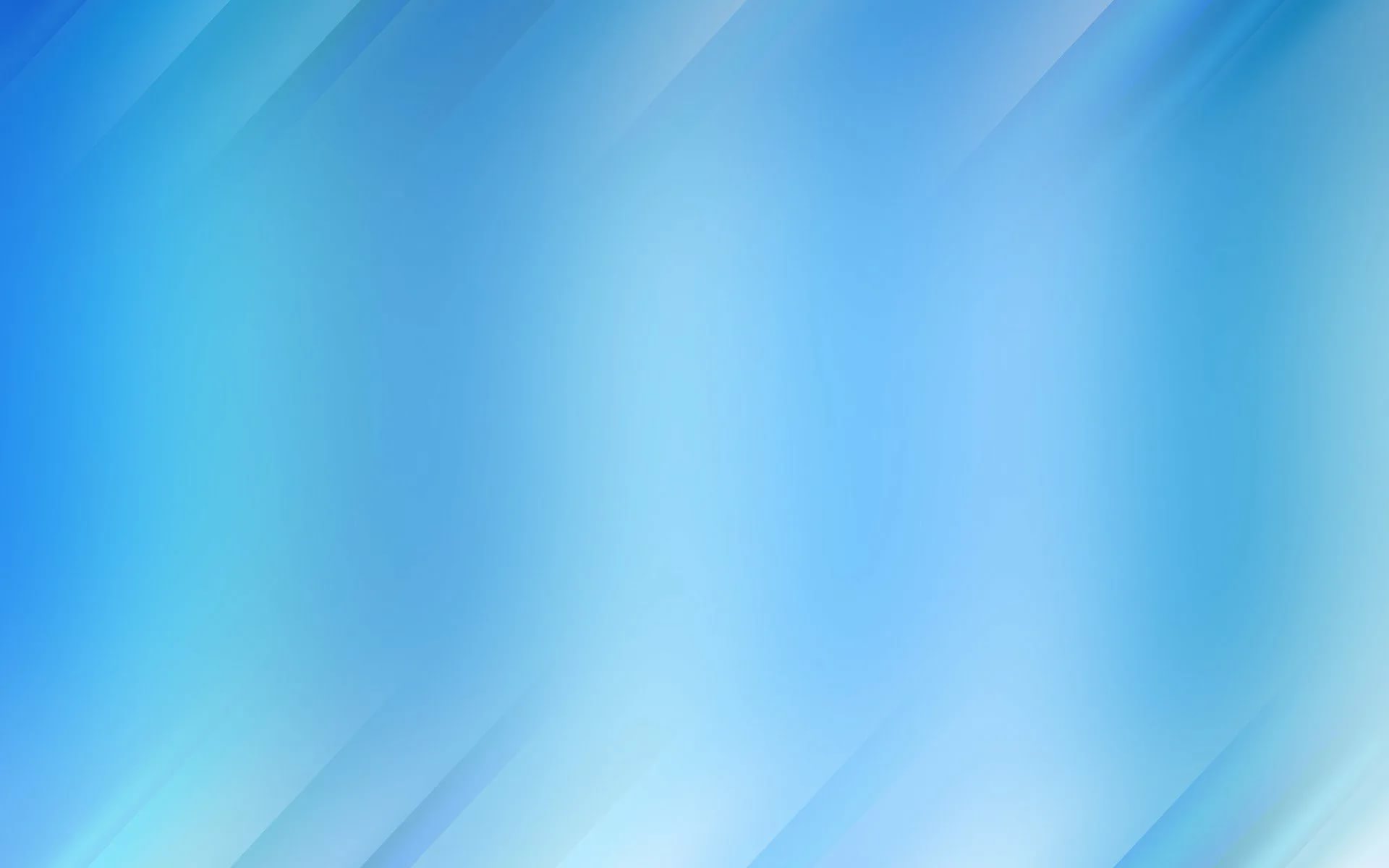 Актуальность:На начальном этапе жизни именно мелкая моторика отражает то, как развивается ребенок, свидетельствует о его интеллектуальных способностях . Доказано, что мысль и глаз ребёнка двигаются с той же скоростью, что и рука. Значит, систематические упражнения по тренировке движений пальцев рук является мощным средством повышения работоспособности головного мозга. «Рука – это вышедший наружу мозг человека». От того, насколько ловко научится ребенок управлять своими пальчиками, зависит его дальнейшее развитие. Наряду с развитием мелкой моторики развиваются память, внимание, а так же словарный запас.
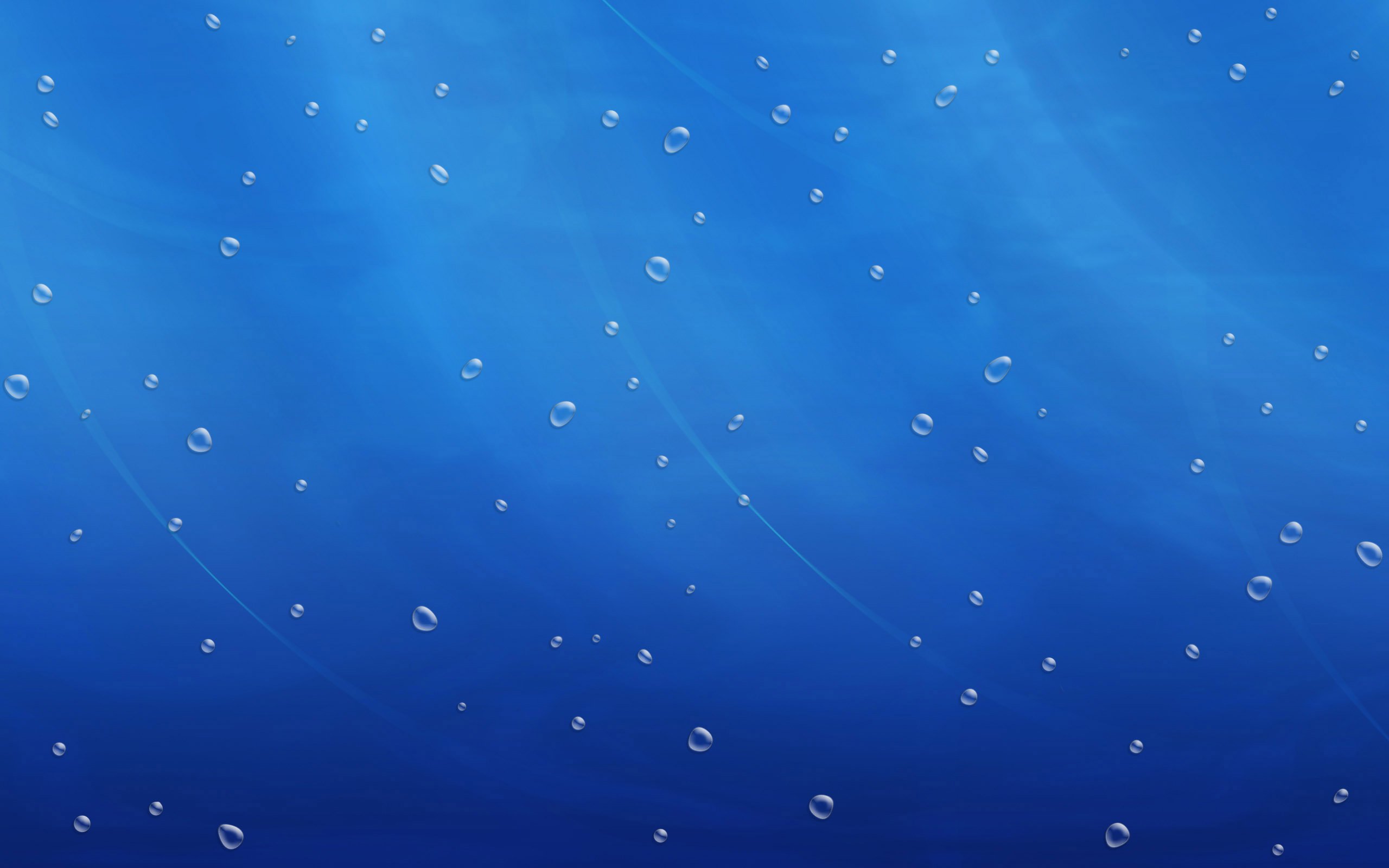 Сегодня мы с вами поговорим о развитии речи посредством использования пальчиковых игр.Вначале я хочу спросить у вас : для чего нужны пальчиковые игры и что они развивают? Да, правильно, игры с пальчиками развивают мозг ребенка, стимулируют развитие речи, творческие способности, фантазию. Чем лучше работают пальцы и вся кисть ,  тем лучше ребенок говорит. Исследования ученых показали , что   уровень развития детской речи находиться в прямой зависимости от степени сформированности тонких движений пальцев рук. Чем активнее и точнее движение пальцев у малыша, тем быстрее он начинает говорить.
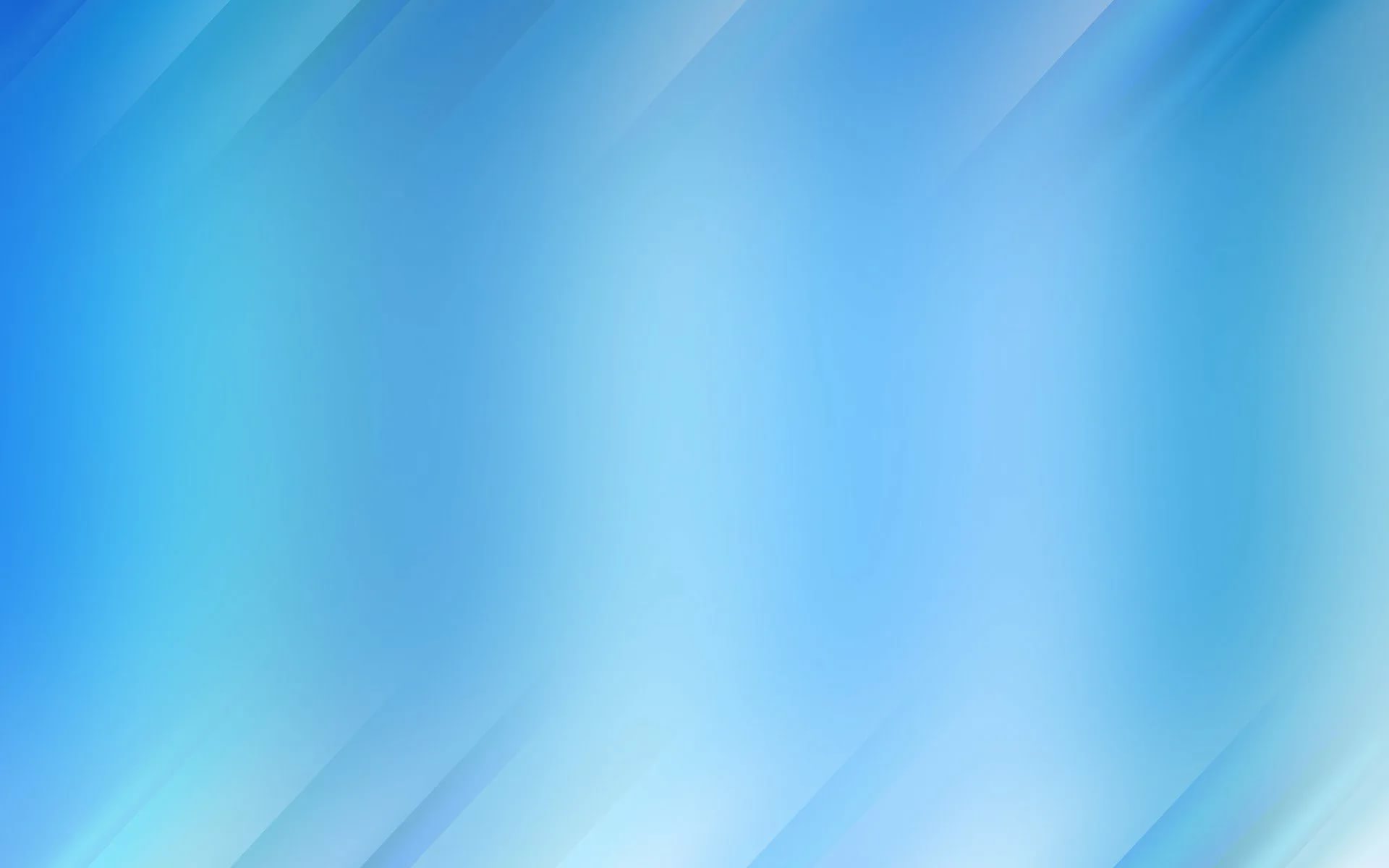 Движения пальцев рук исторически, в ходе развития человечества, оказались тесно связанными с речевой функцией. Первой формой общения первобытных людей были жесты, особенно велика была роль руки - она дала возможность путем указывающих , очерчивающих ,оборонительных ,угрожающих и других движений и развить тот первичный язык, с помощью которого люди объяснялись. Позднее жесты стали сочетаться с возгласами, выкриками.Движения пальцев рук у людей совершенствовались из поколений в поколения, так как люди выполняли руками все более тонкую и сложную работу. В связи с этим происходило увеличение площади двигательной проекции кисти руки в человеческом мозге. Так развитие функции руки и речи у людей шло параллельно .Примерно таков же ход развития речи ребенка. Сначала развиваются тонкие движения пальцев рук, когда же они достигают достаточной тонкости, начинается развитие словесной речи.
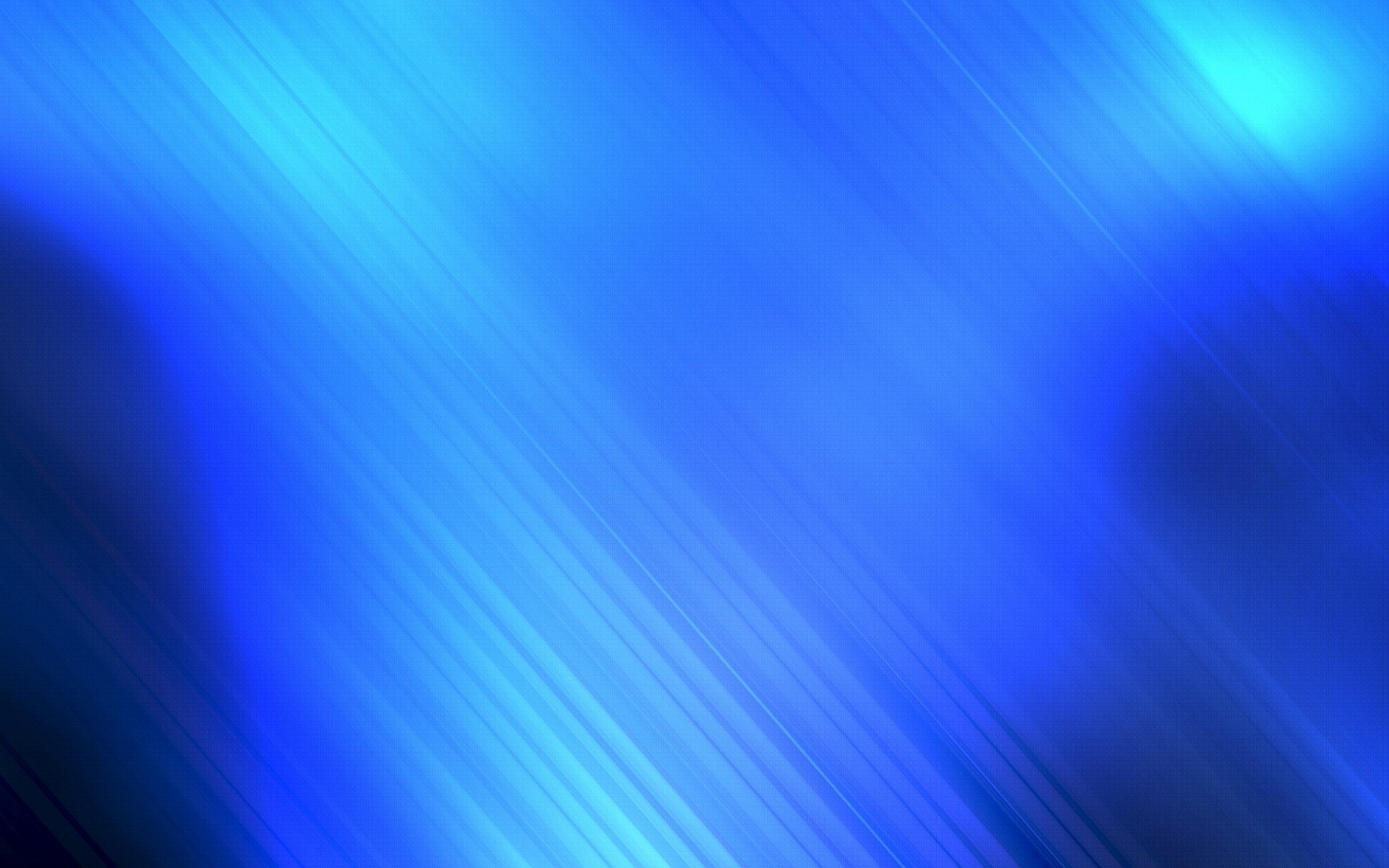 Известный педагог В.А Сухомлинский сказал : «Ум ребенка находиться на кончике его пальцев» , а философ И.Кант, что «Рука- это вышедший наружу мозг человека», «Готовить глаз к видению, руку- к действию и душу к чувствованию», были слова М. Монтессори . Малышу необходимо все потрогать, так он учиться различать тепло и холод, твердость и мягкость, тяжесть, размер и форму предметов. Рука имеет самое большое представительство в коре головного мозга.Уровень развития мелкой моторики- один из показателей интеллектуальной готовности к школьному обучению. Обычно ребенок, имеющий высокий уровень развития мелкой моторики, умеет логически рассуждать, у него достаточно развиты память и внимание, связная речь.
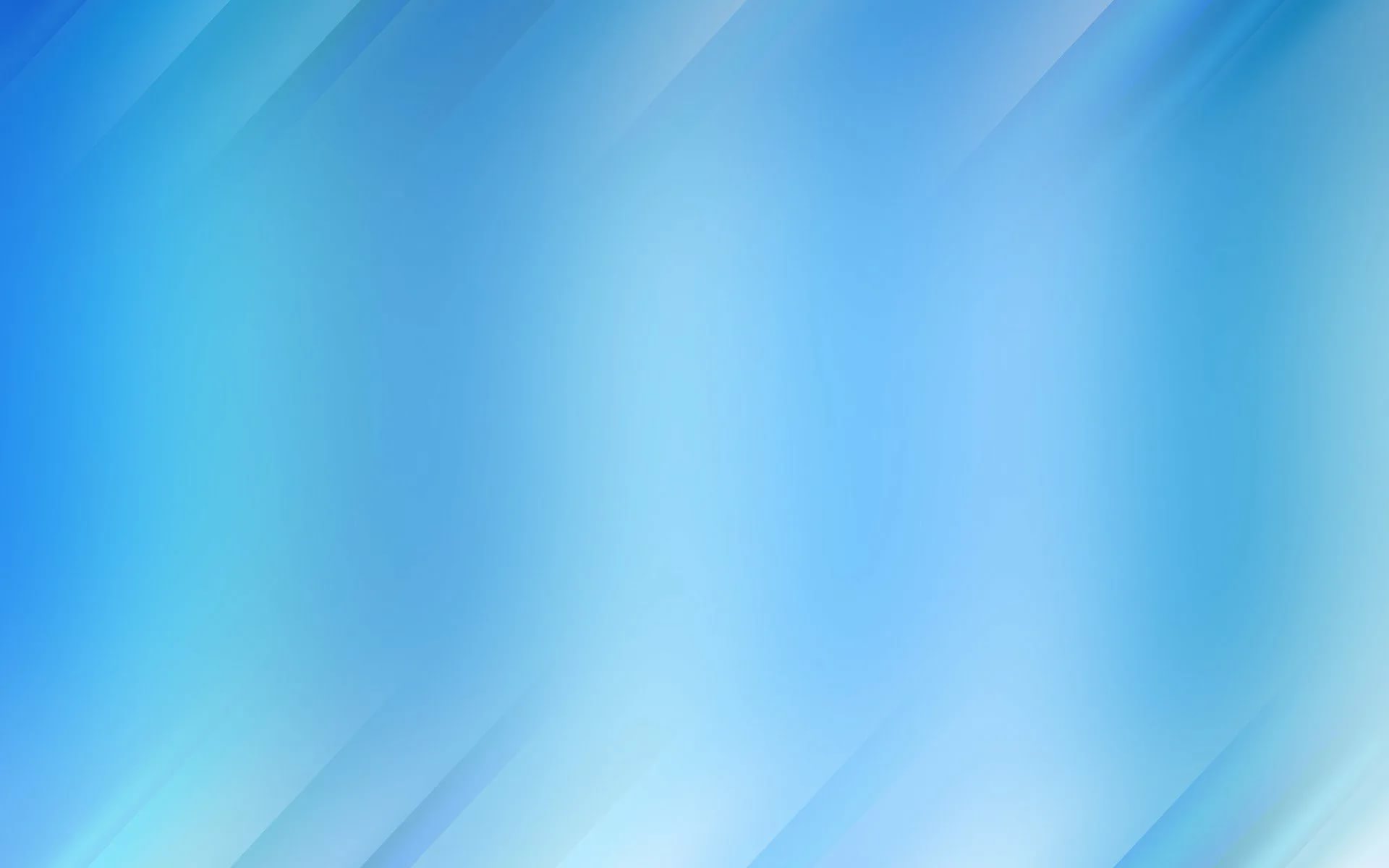 Благодаря пальчиковым играм ребенок получает разнообразные сенсорные впечатления, у него развивается внимательность и способность сосредоточиться. Такие игры формируют добрые взаимоотношения между детьми, а также между взрослым и ребенком.Учитывая возрастные особенности детей, педагогам необходимо активно использовать в своей работе игровую мотивацию, которая значительно повышает интерес детей к учебным мероприятиям, а так же эффективность самих мероприятий. Также можно утверждать , что использование разнообразных пальчиковых игр в педагогическом процессе дошкольного учреждения может рассматриваться как один из путей повышения качества работы по речевому развитию детей в дошкольном учреждении.
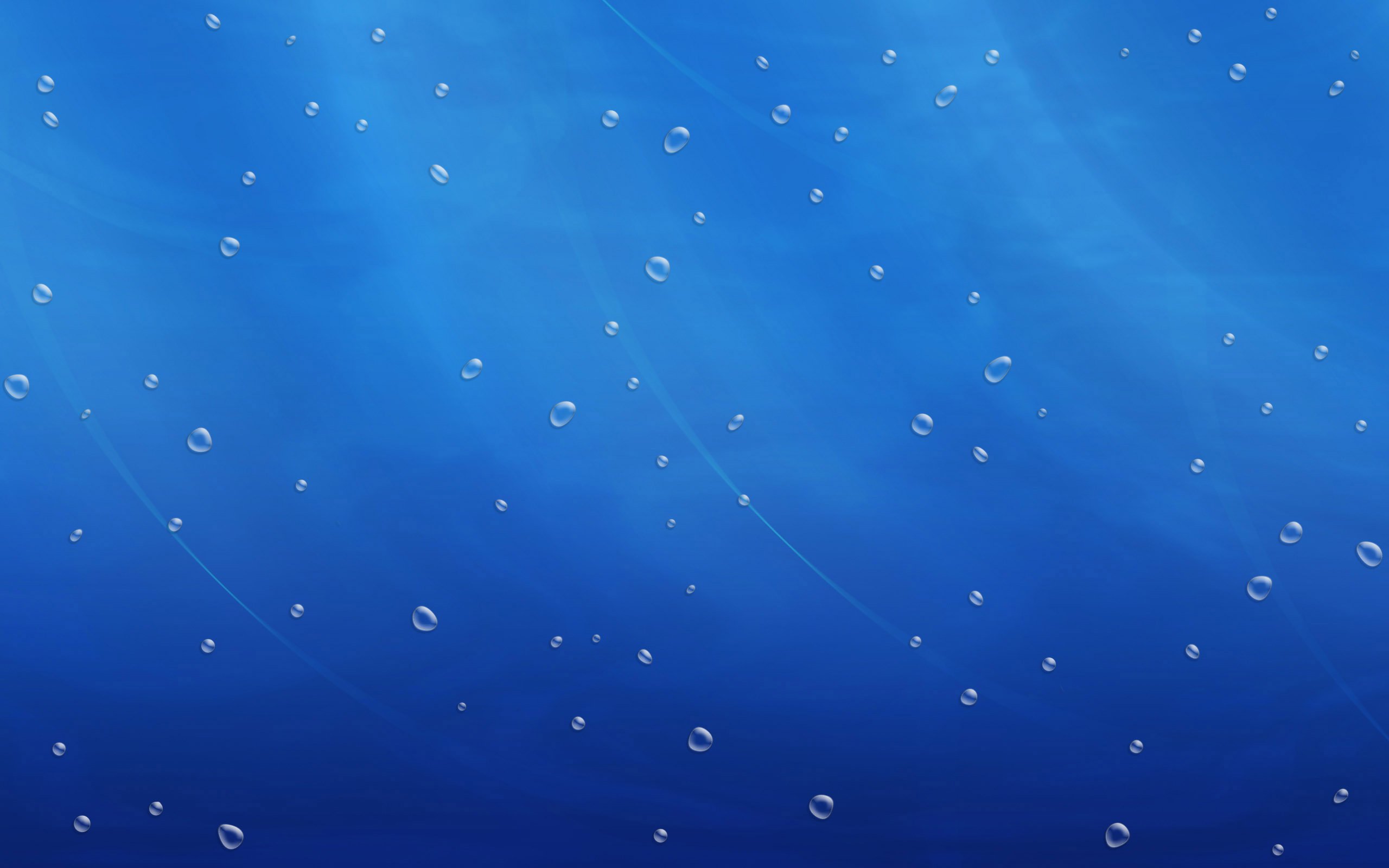 Сегодня я хотела бы поговорить о пальчиковых играх , с использованием нетрадиционного материала, которые оказывают благоприятное воздействие на развитие пальчиковой моторики у обычных детей и детей с речевыми нарушениями. Игры эти очень эмоциональны, увлекательны, захватывают ребенка своей импровизацией, непосредственностью. Так же они способствуют развитию речи, творческой и мыслительной деятельности.Я предлагаю вашему вниманию некоторые игры, которые я использую в своей работе с детьми:
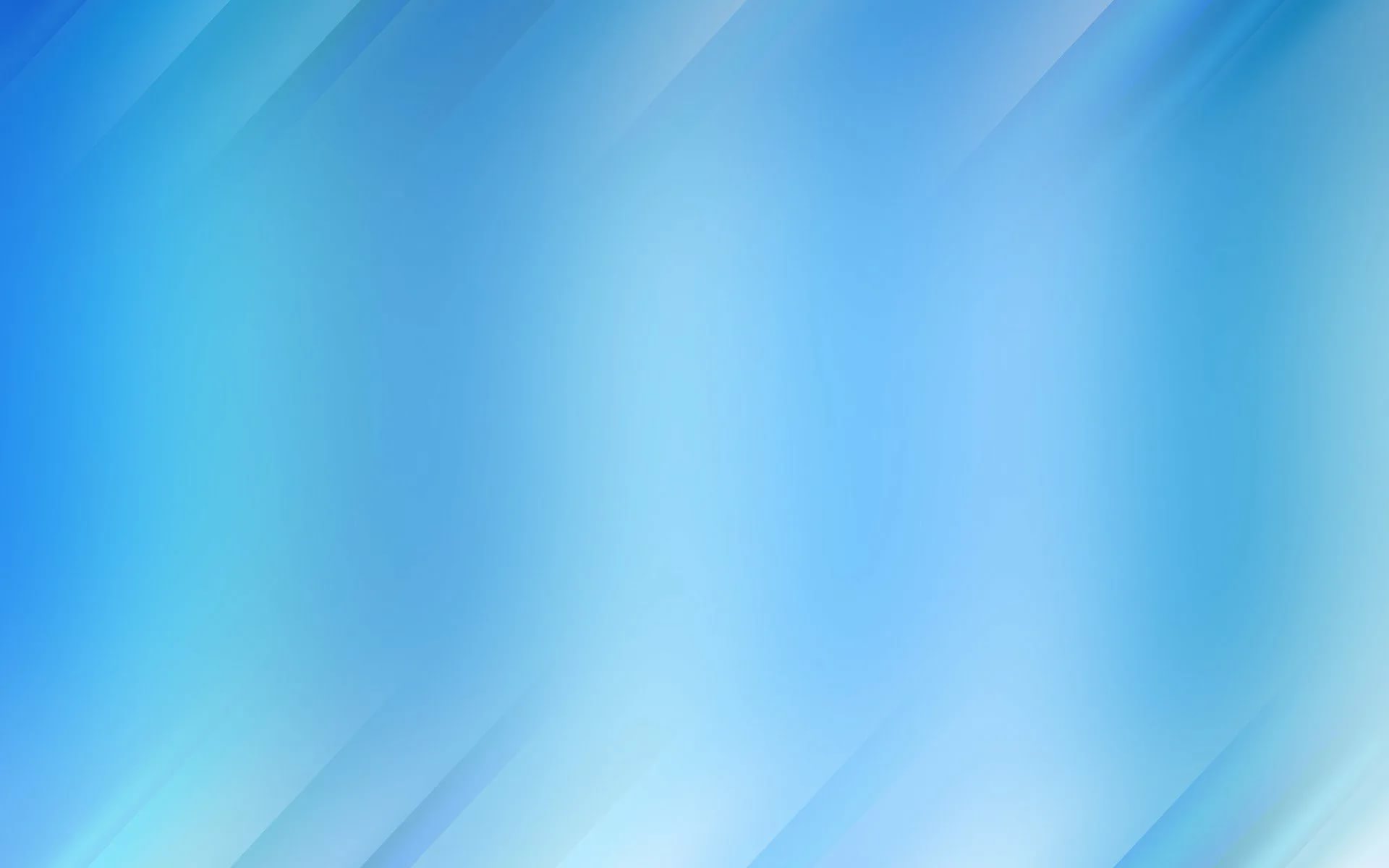 1.Массаж рук с помощью массажных мячей.Хорошая гимнастика для пальчиков, улучшает кровообращение , тонизирует мелкие мышцы на руках.
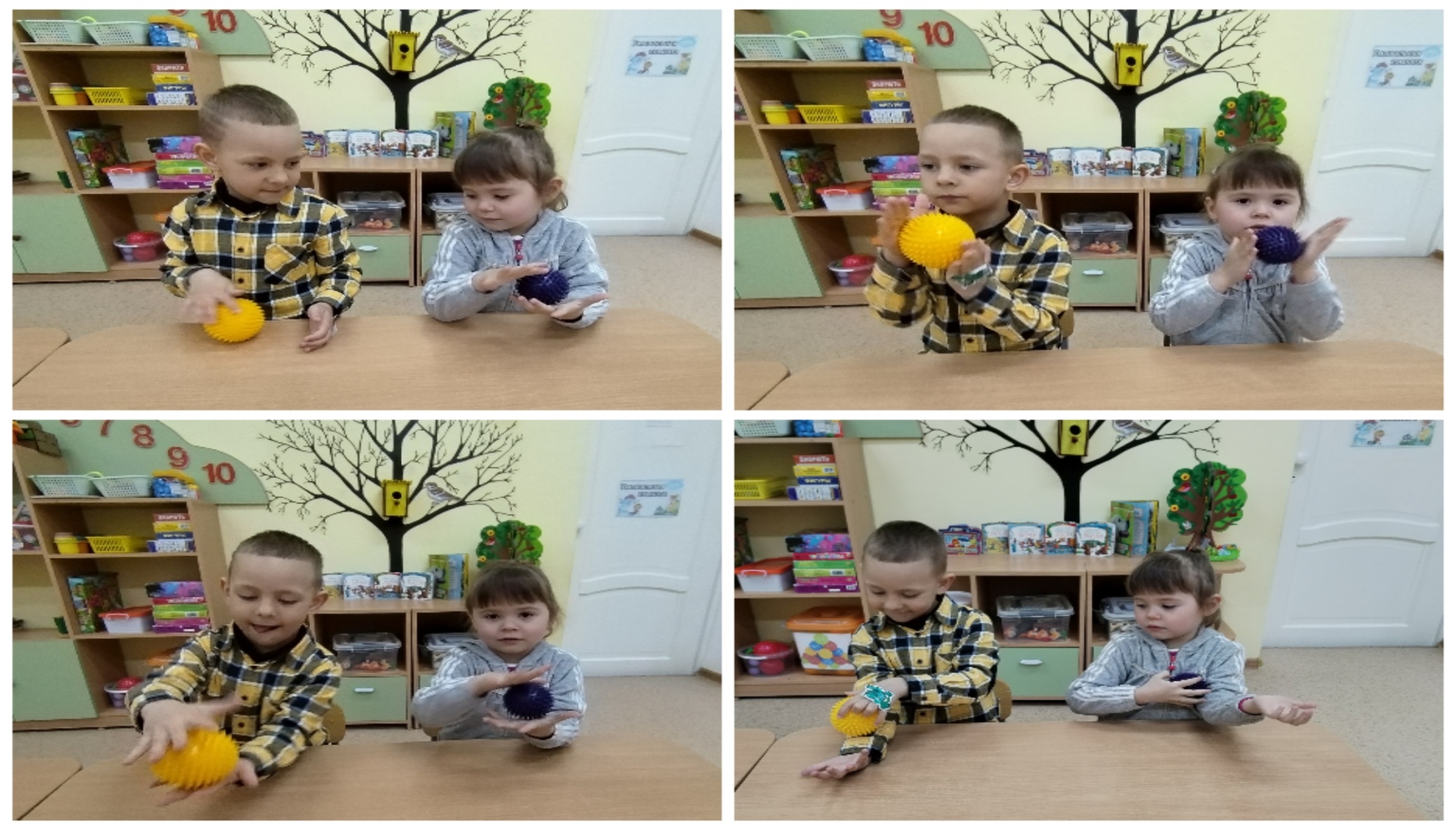 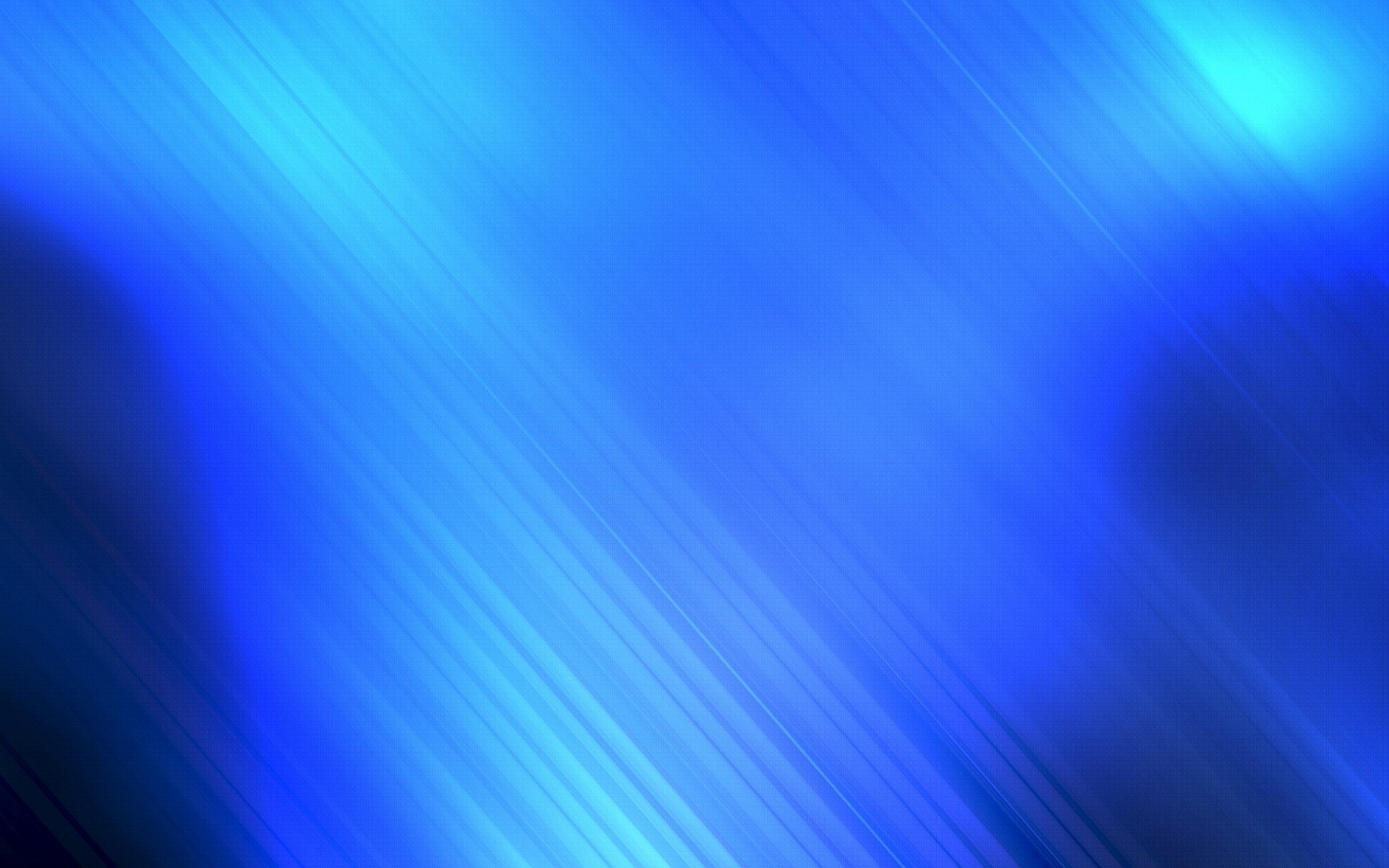 2.Массаж зубными щетками.
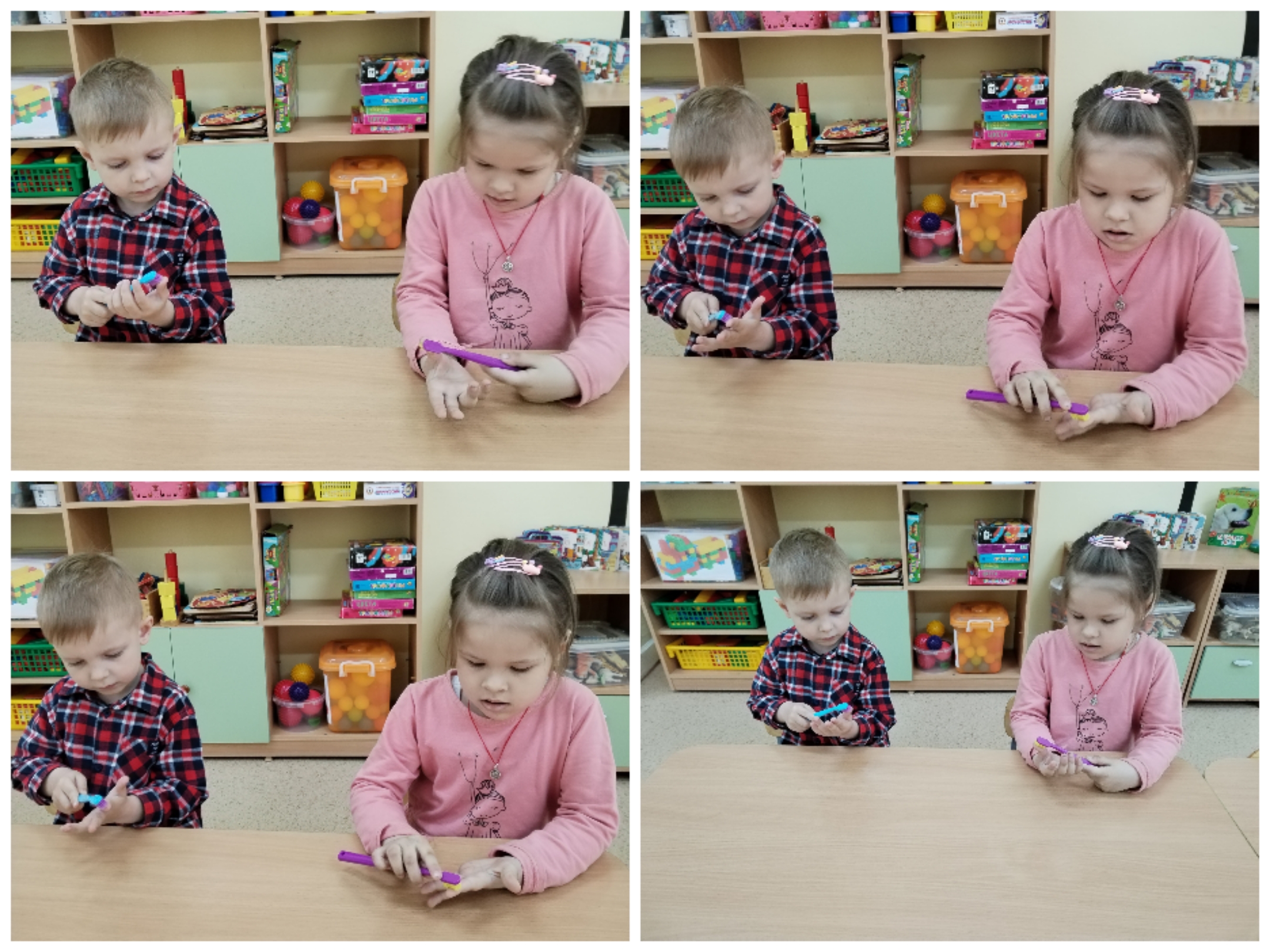 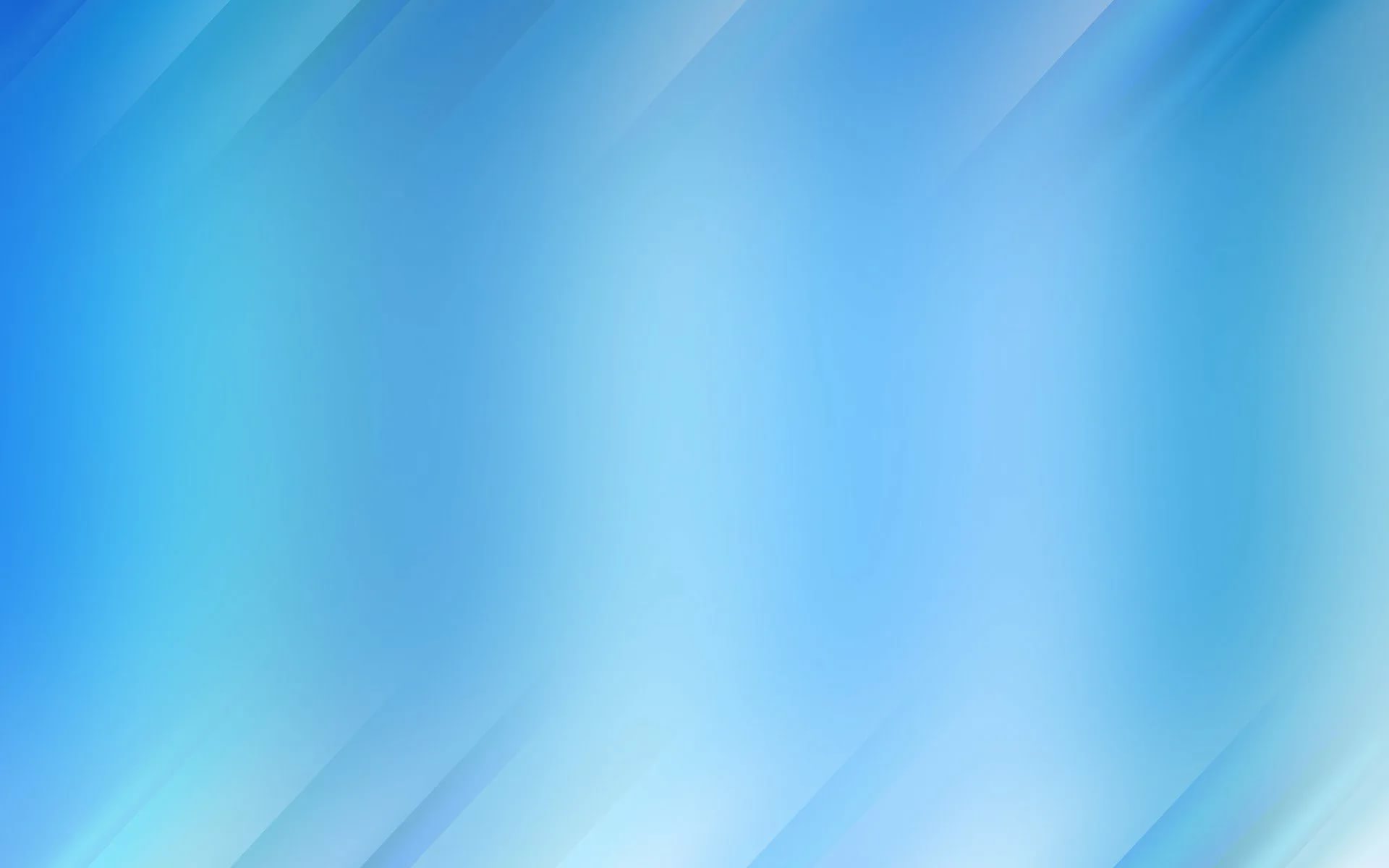 3.Игры с бусами.Перебирание бус развивает пальцы, успокаивает нервы.
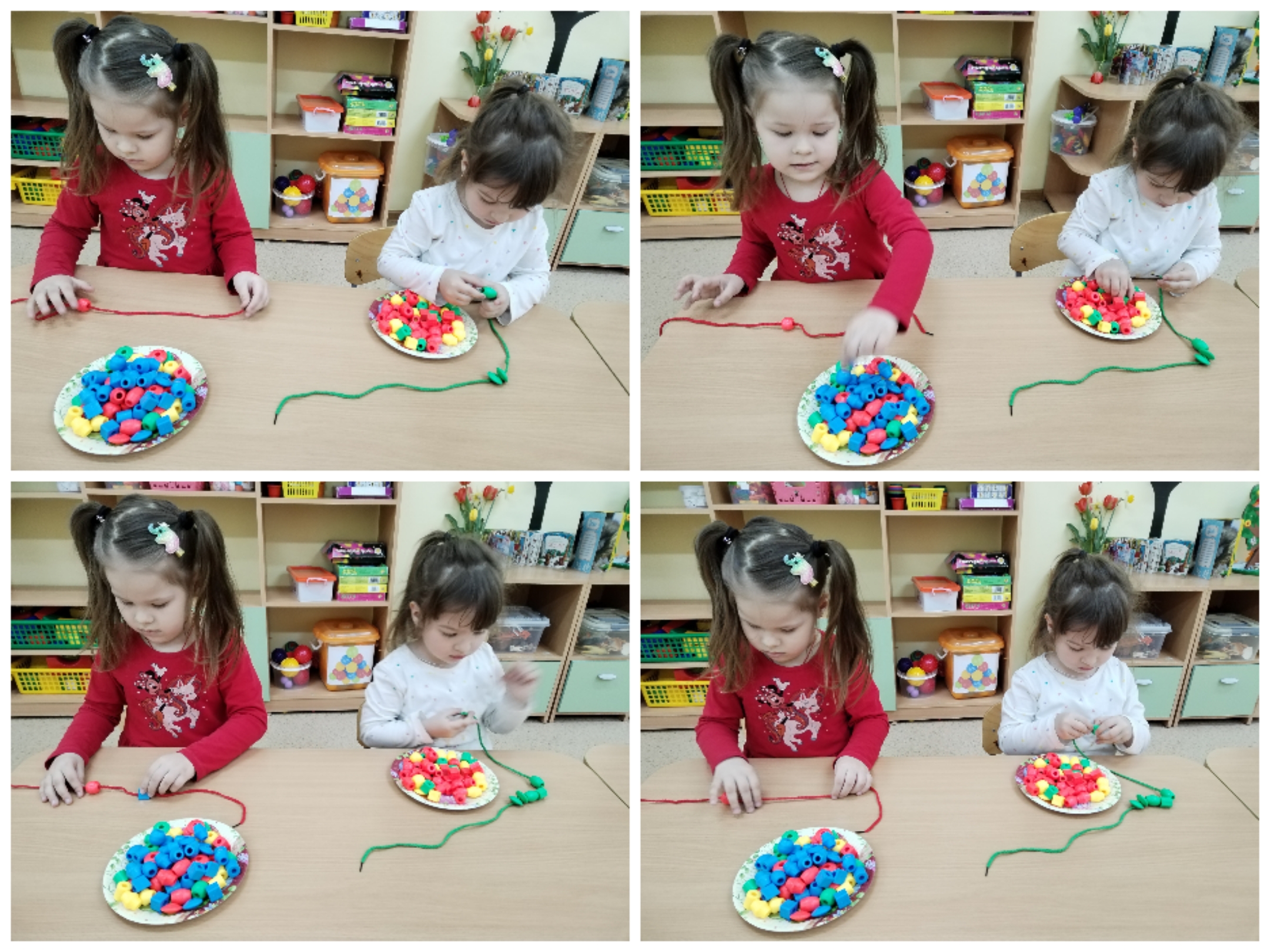 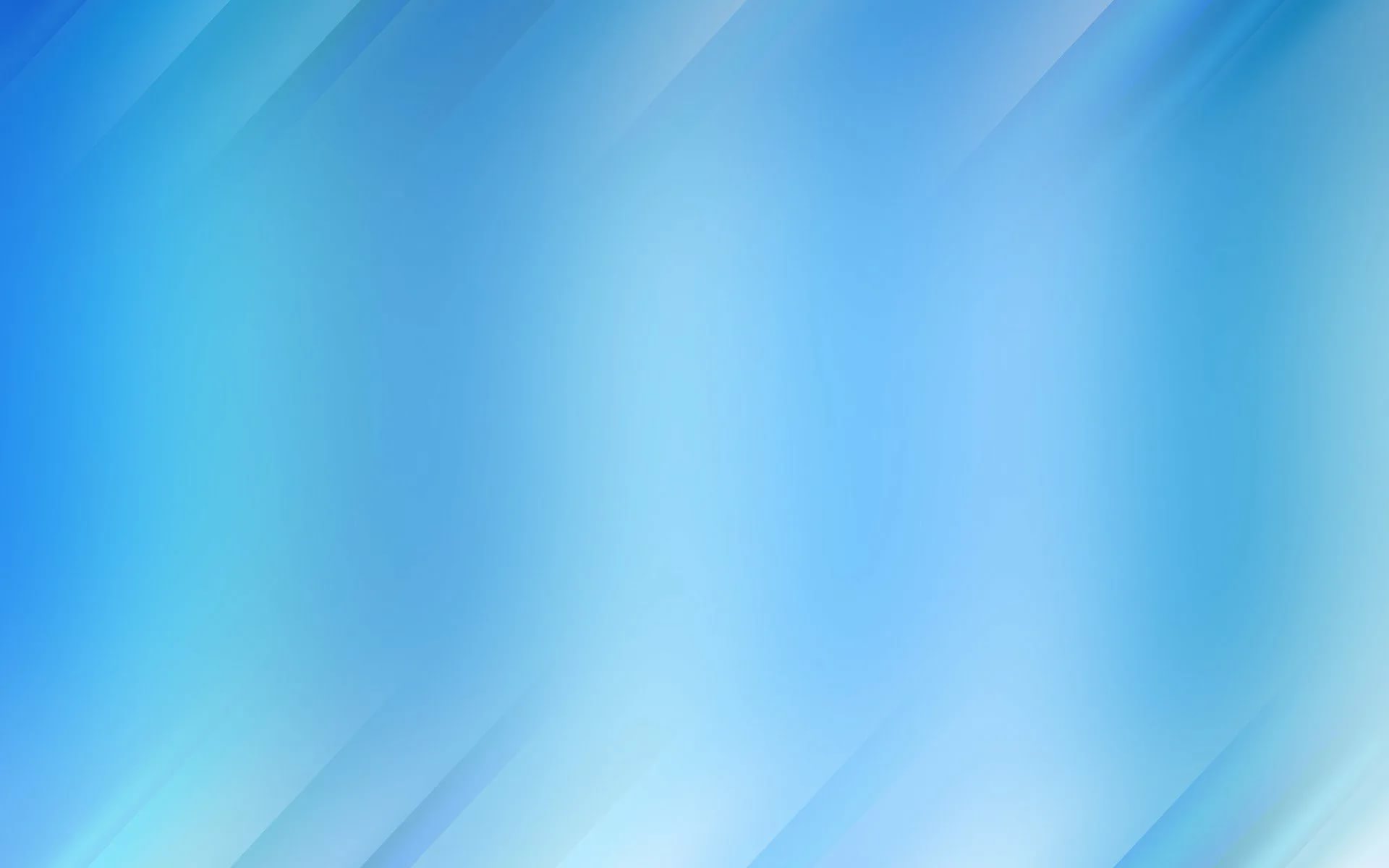 4.Игра «Фокусник»Комканье платочка (у меня живет проглот, весь платок он скушал, вот!
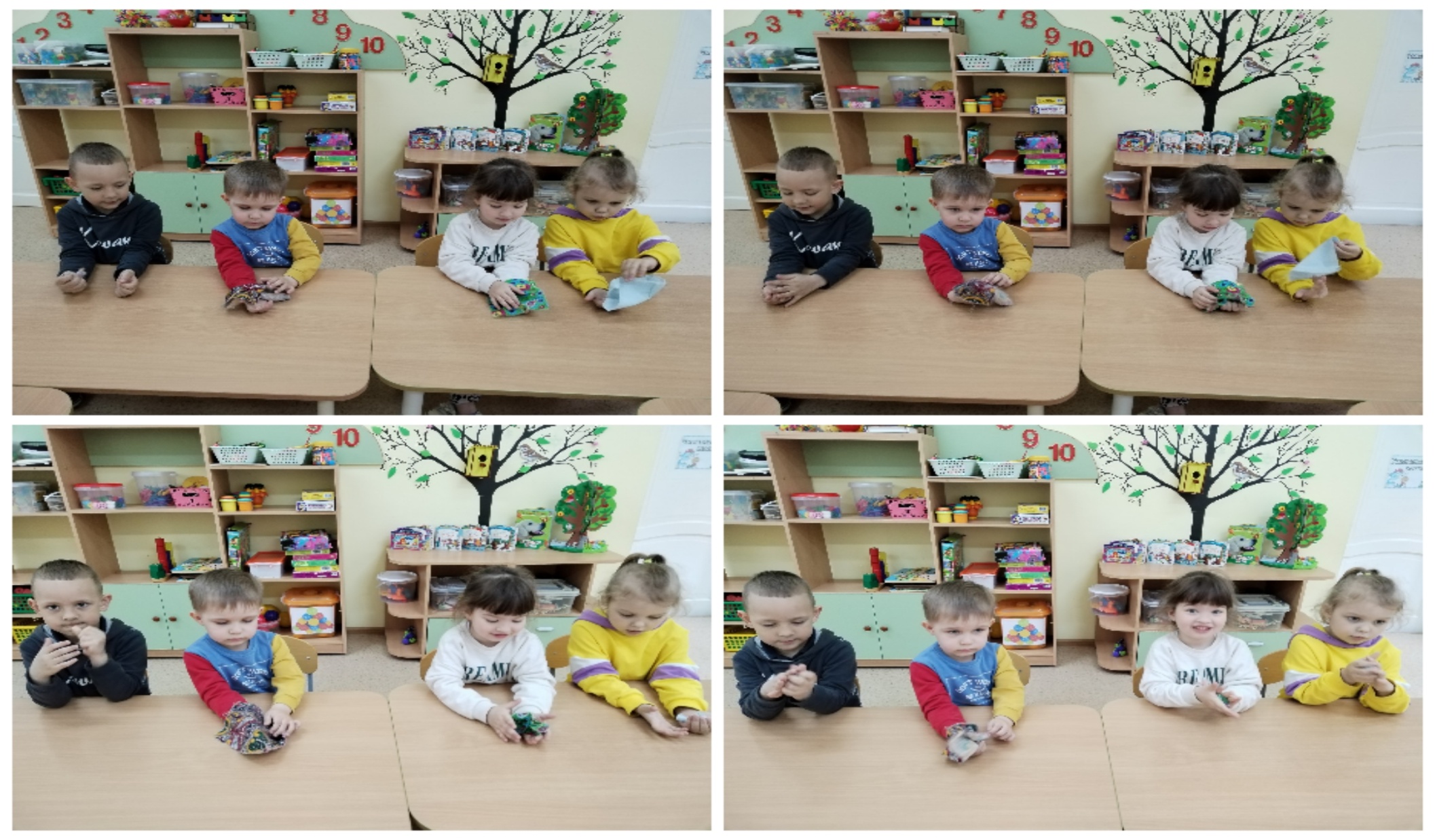 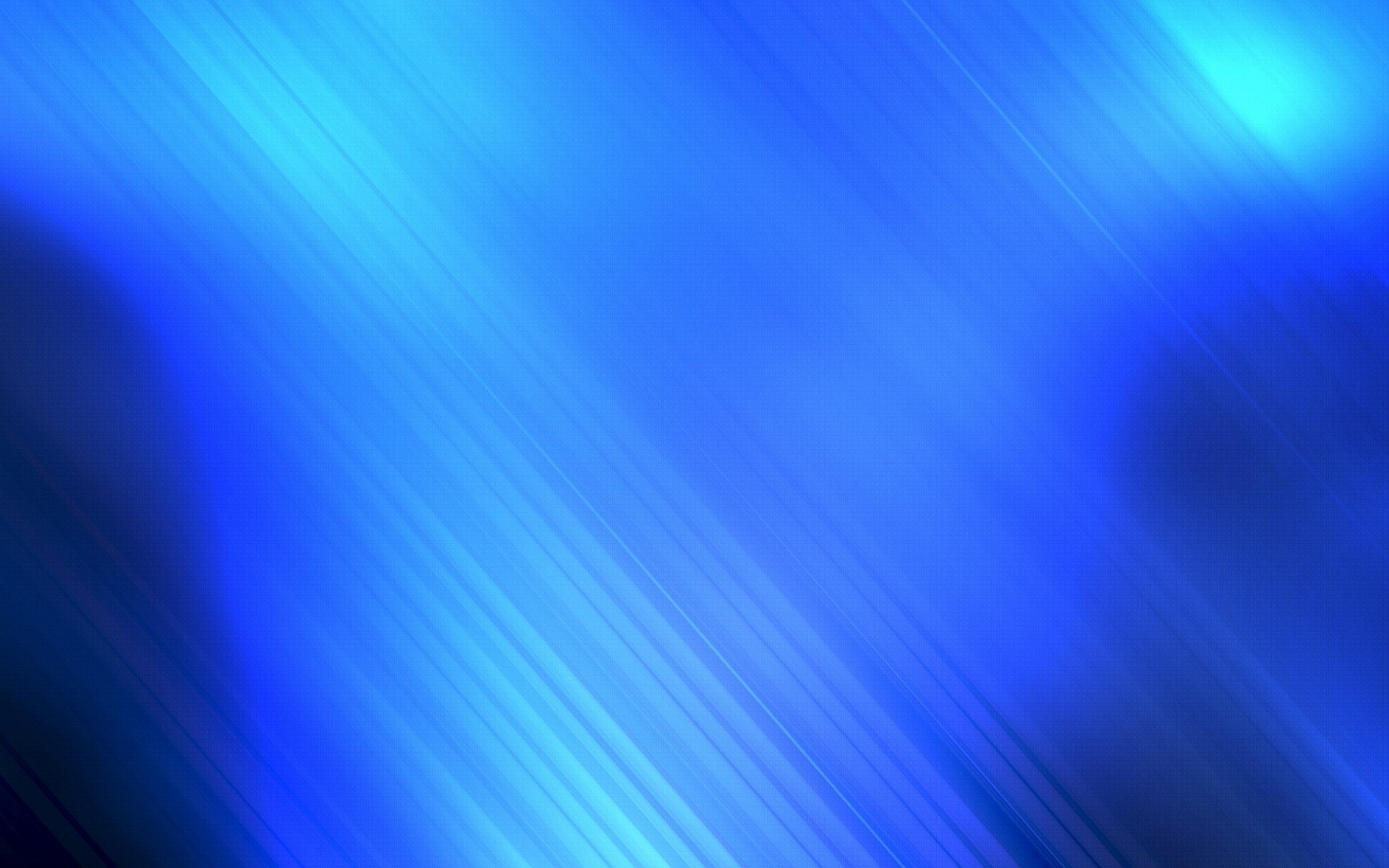 5. Игра «Сухой бассейн» в данном случае очень полезна гречка, так как эта крупа имеет острые грани, необходимые для активизации нервных окончаний пальчиков.
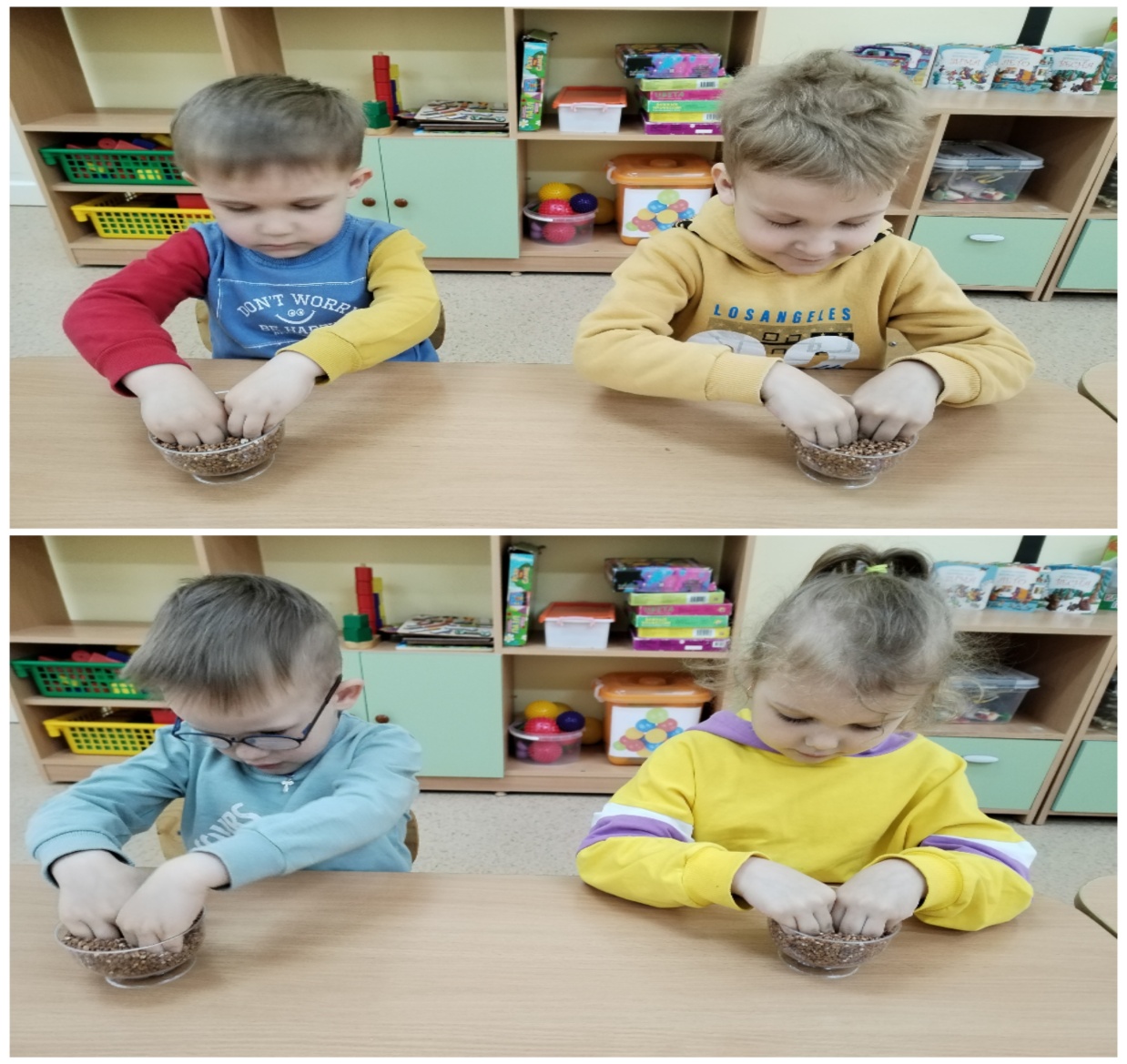 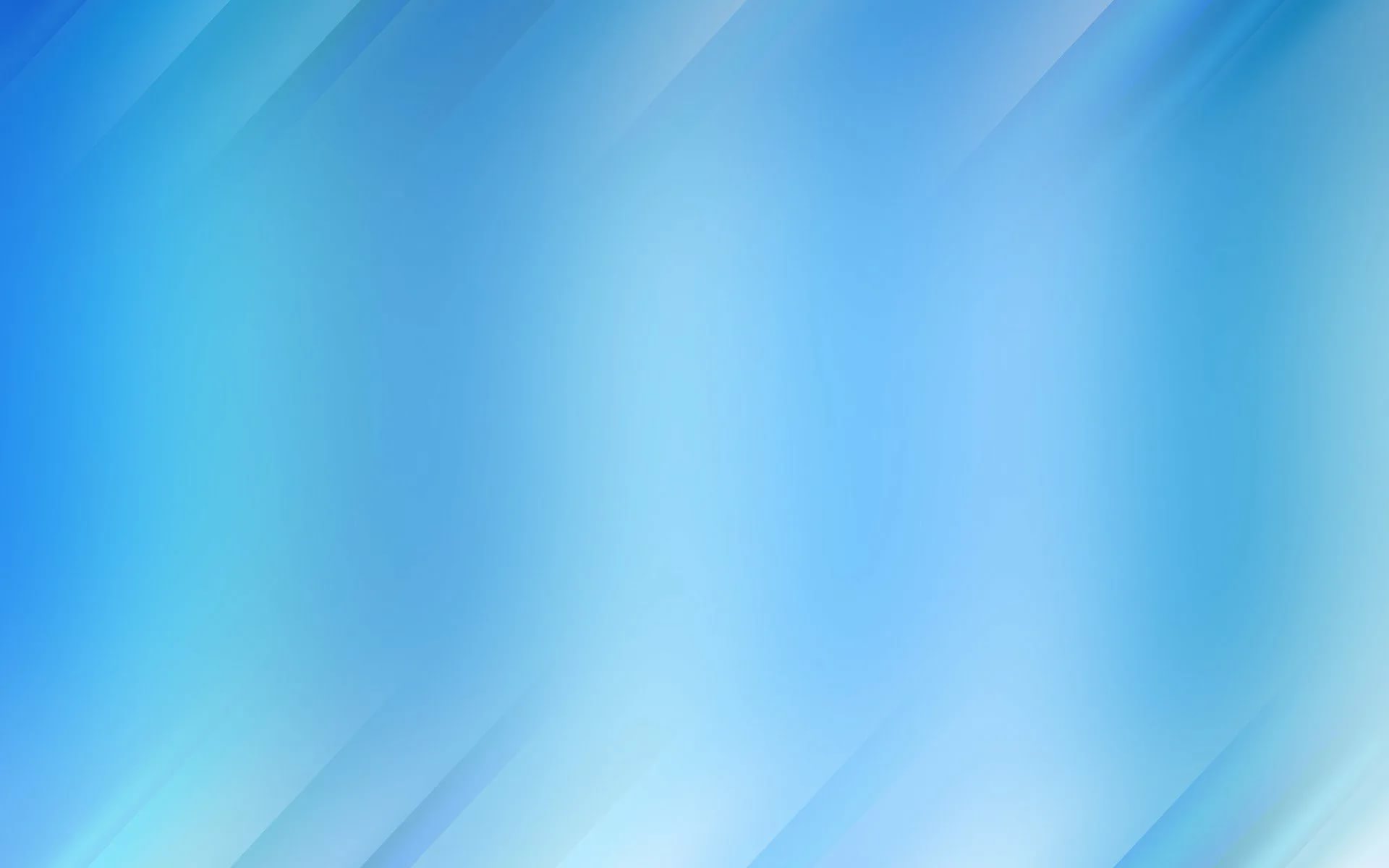 6.Театр в руке( кукольный пальчиковый, перчаточный, театр теней)Театрализованные игры повышают эмоциональный подъем, жизненный тонус ребенка и ребенок чувствует себя раскованно, свободно.
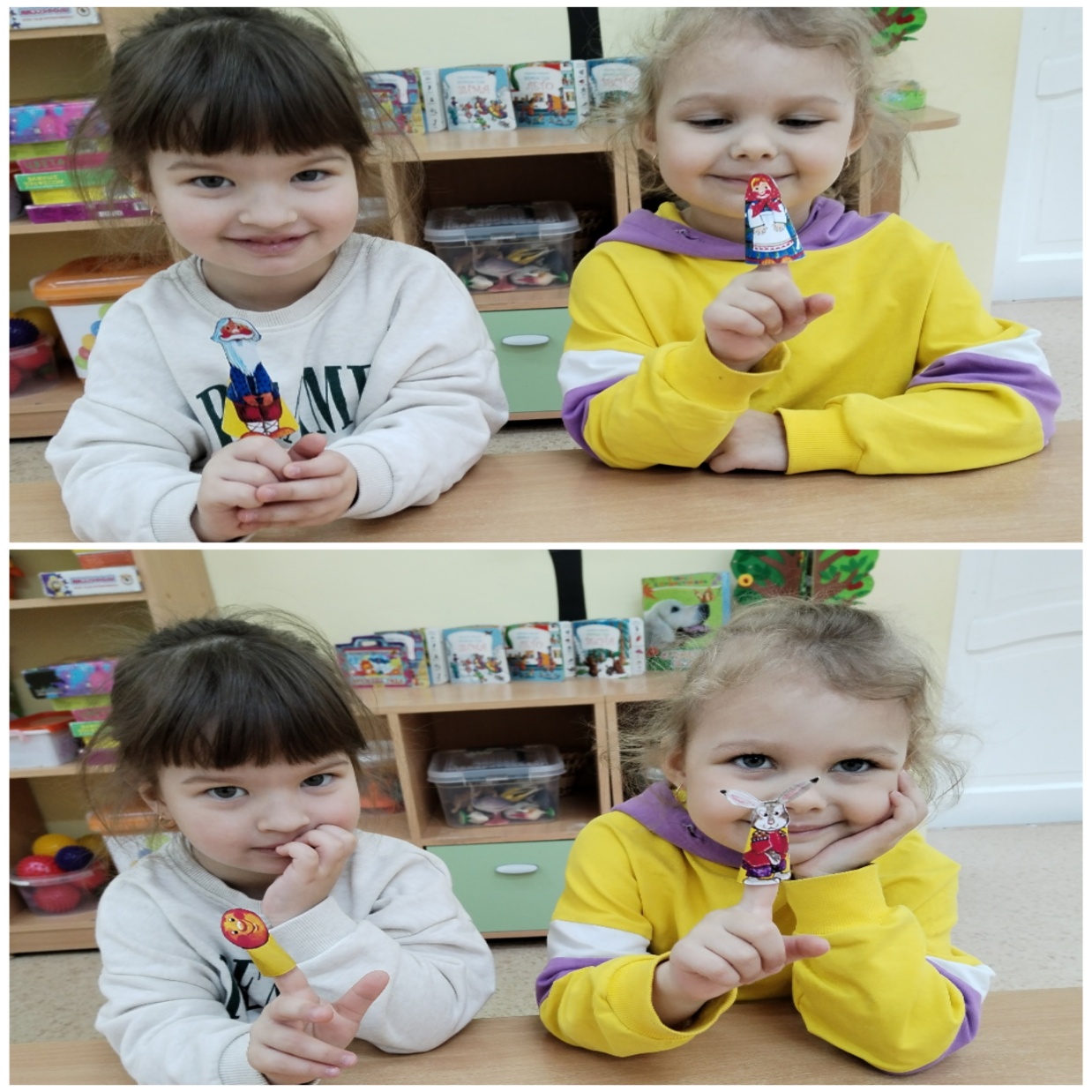 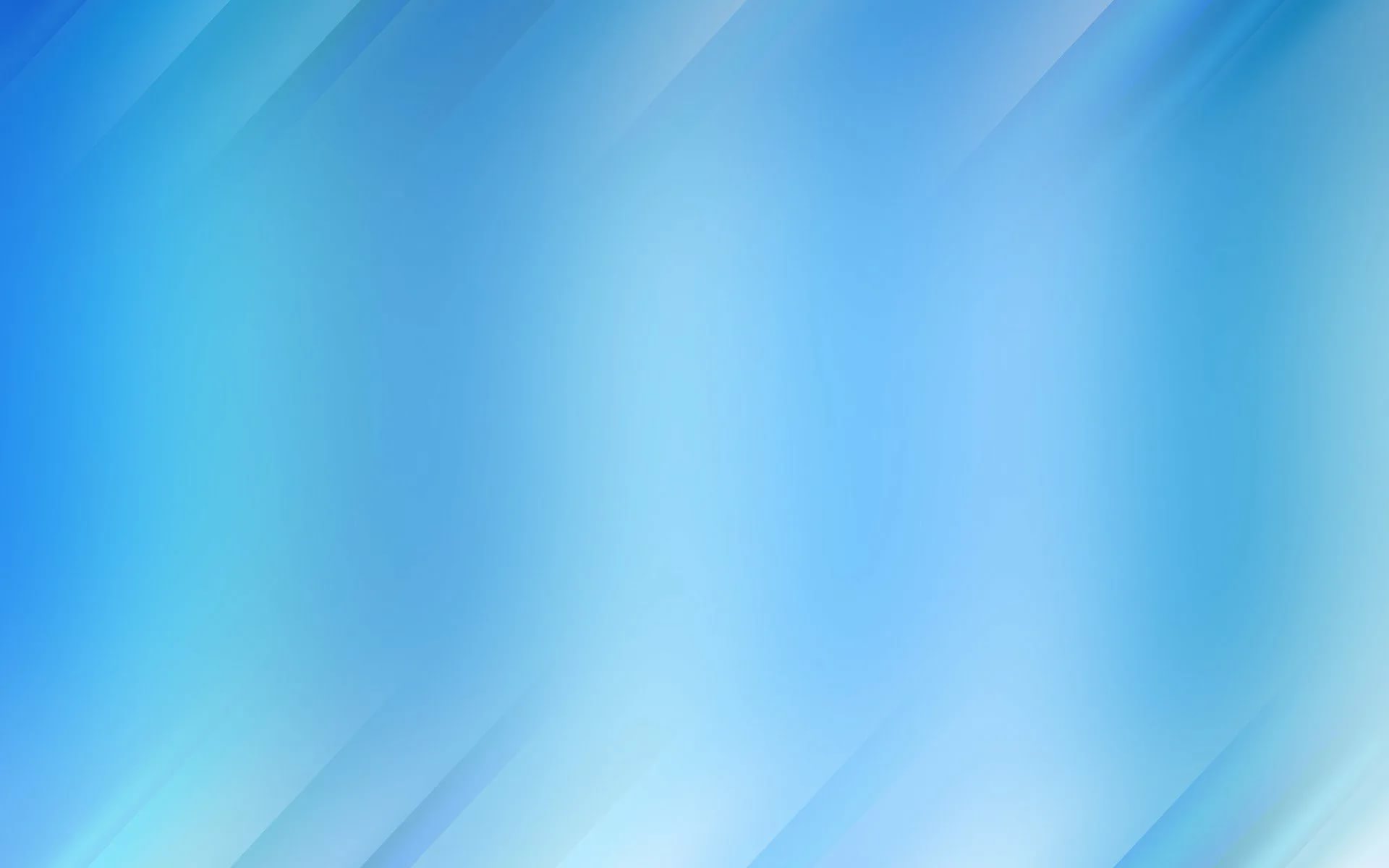 7.Тактильные мешочки из воздушных шариков.Данная игра предназначена для развития тактильного восприятия, ведь сколько мешочков, столько разных ощущений у пальчиков.
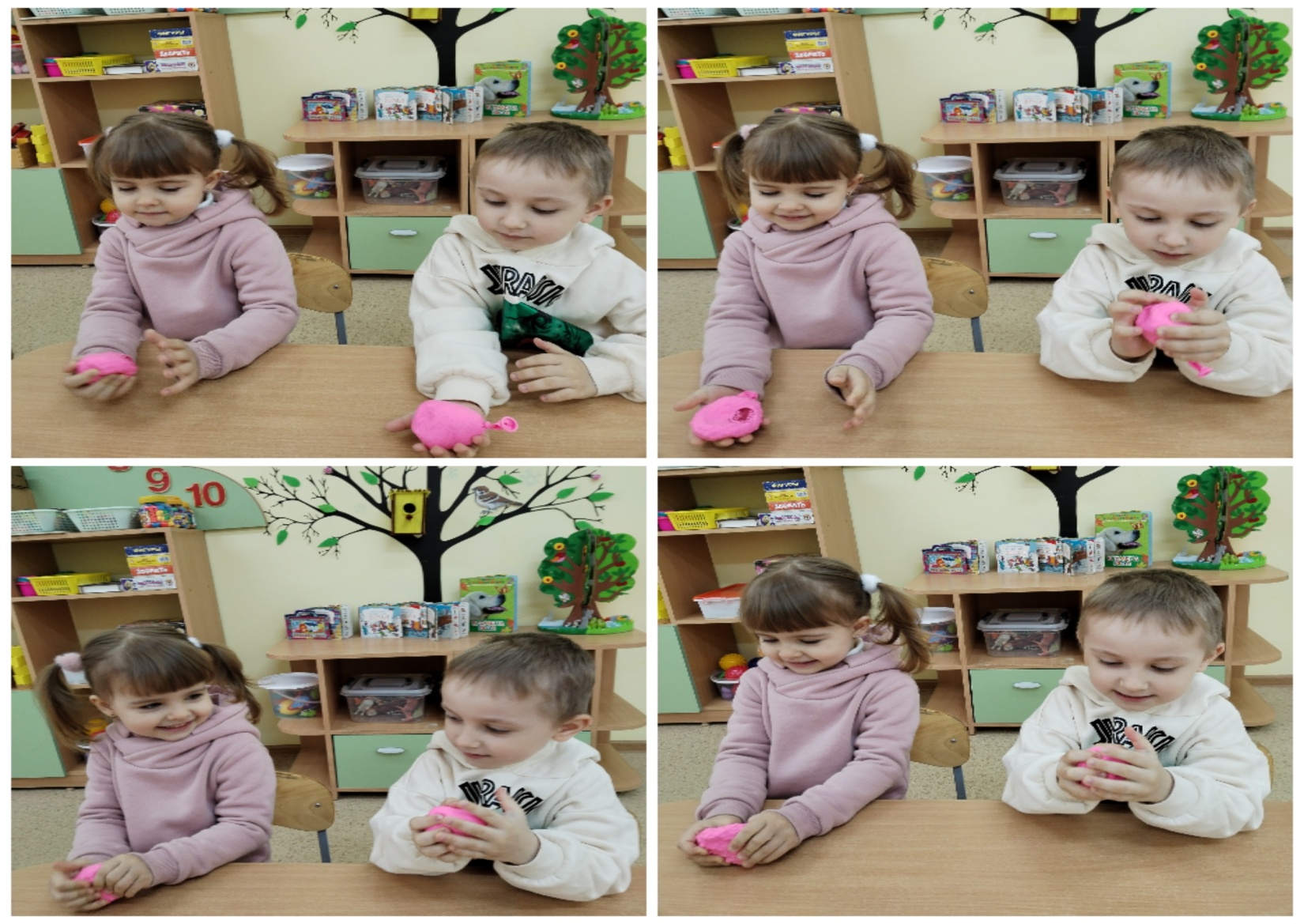 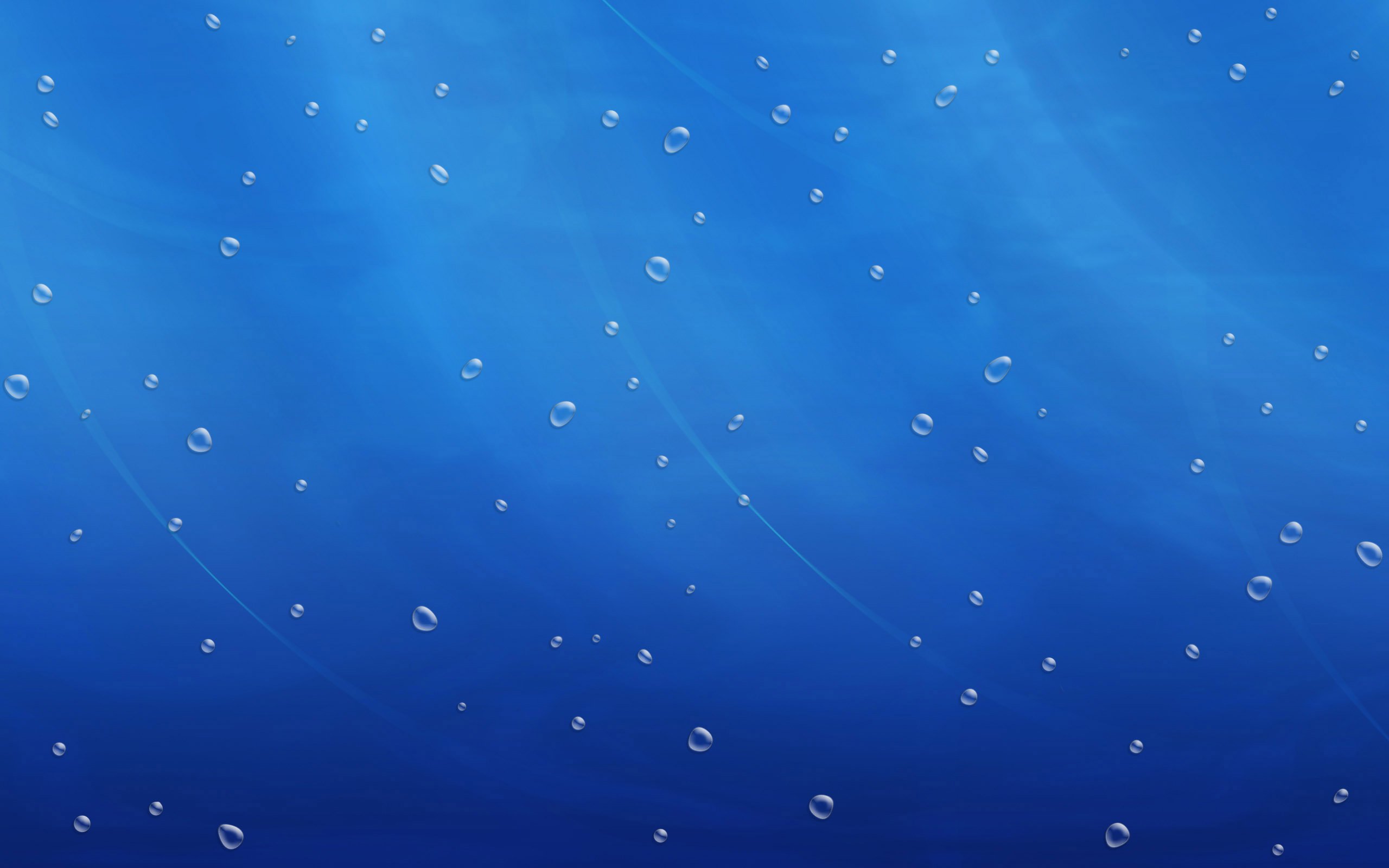 8.Веселые упражнения с карандашами(самомассаж рук карандашом)с помощью граненых карандашей ребенок массирует запястья, кисти рук, пальцы, ладони, межпальцевые зоны.
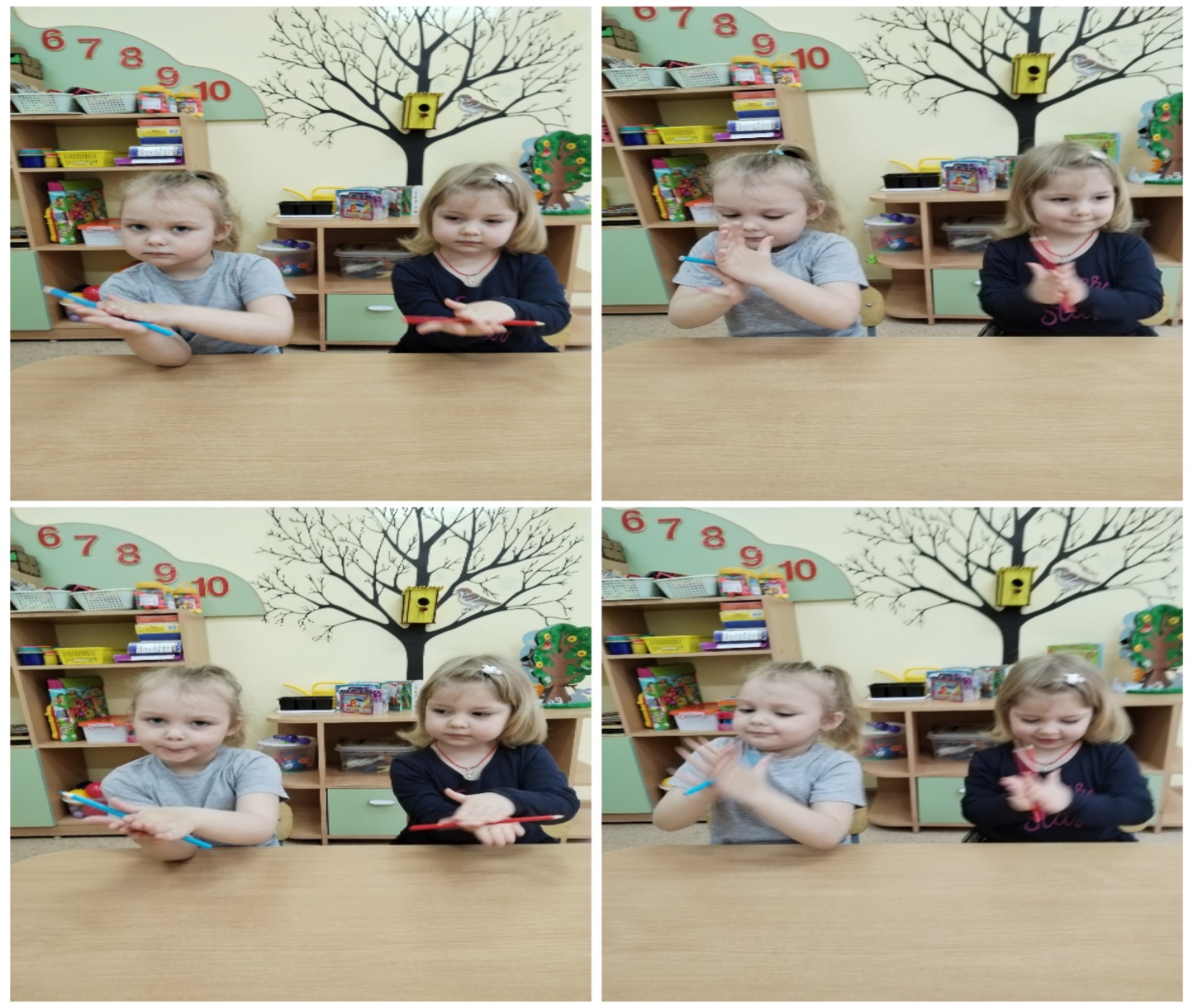 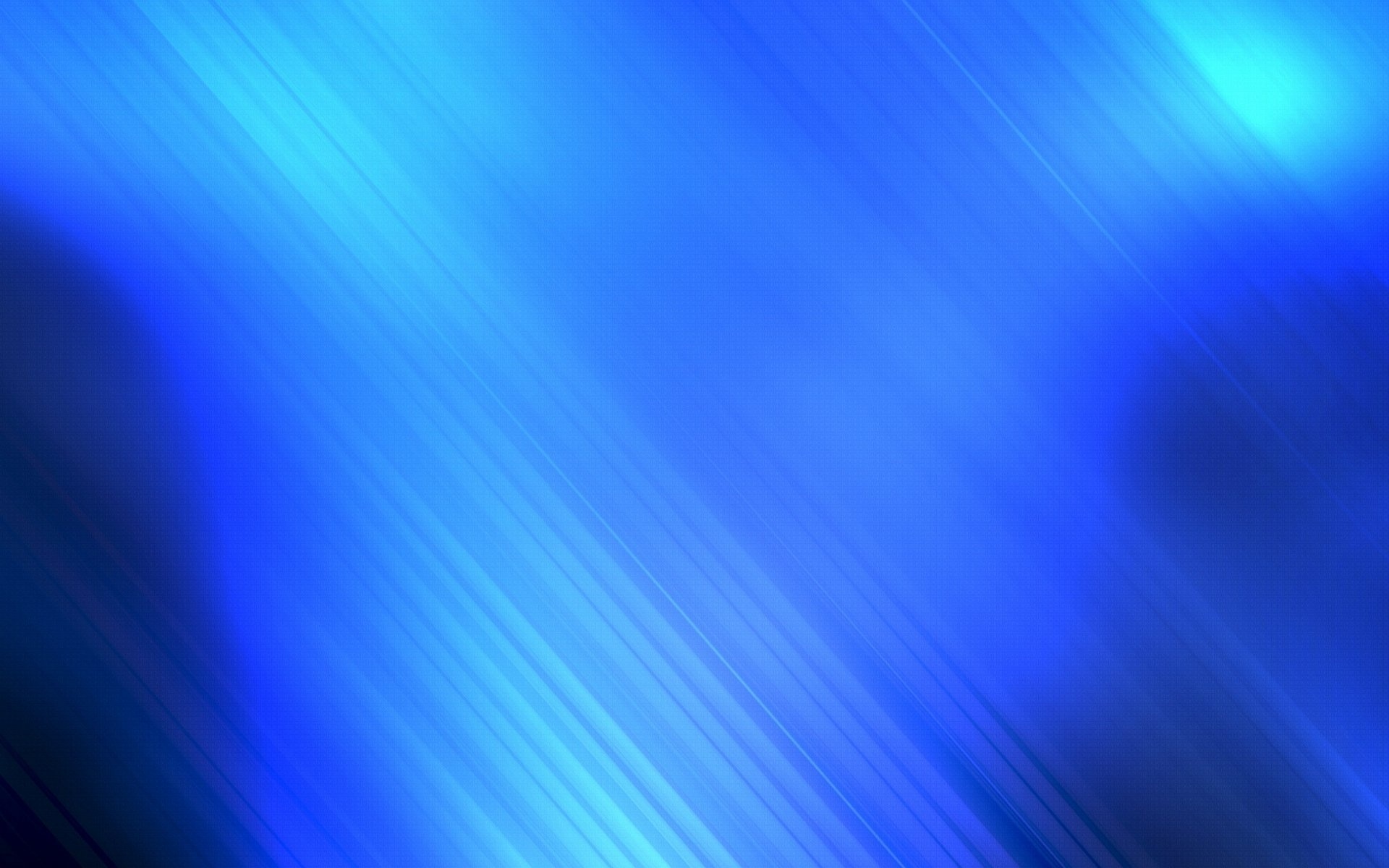 9.Пазлы, шнуровки, мозайка , разрезные картинки.Развитие мелкой моторики  рук, развитие внимания, памяти, формирование познавательных действий.
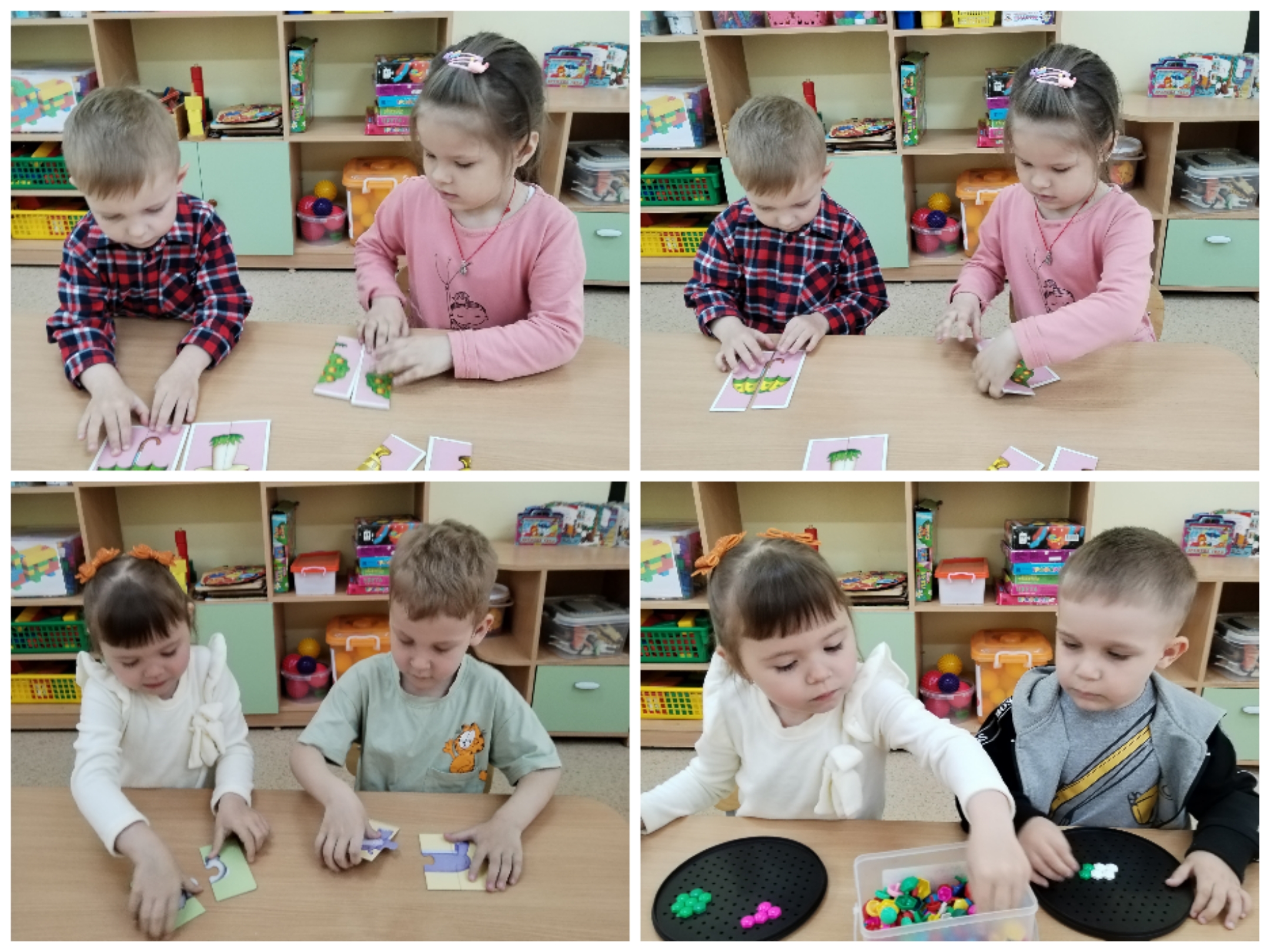 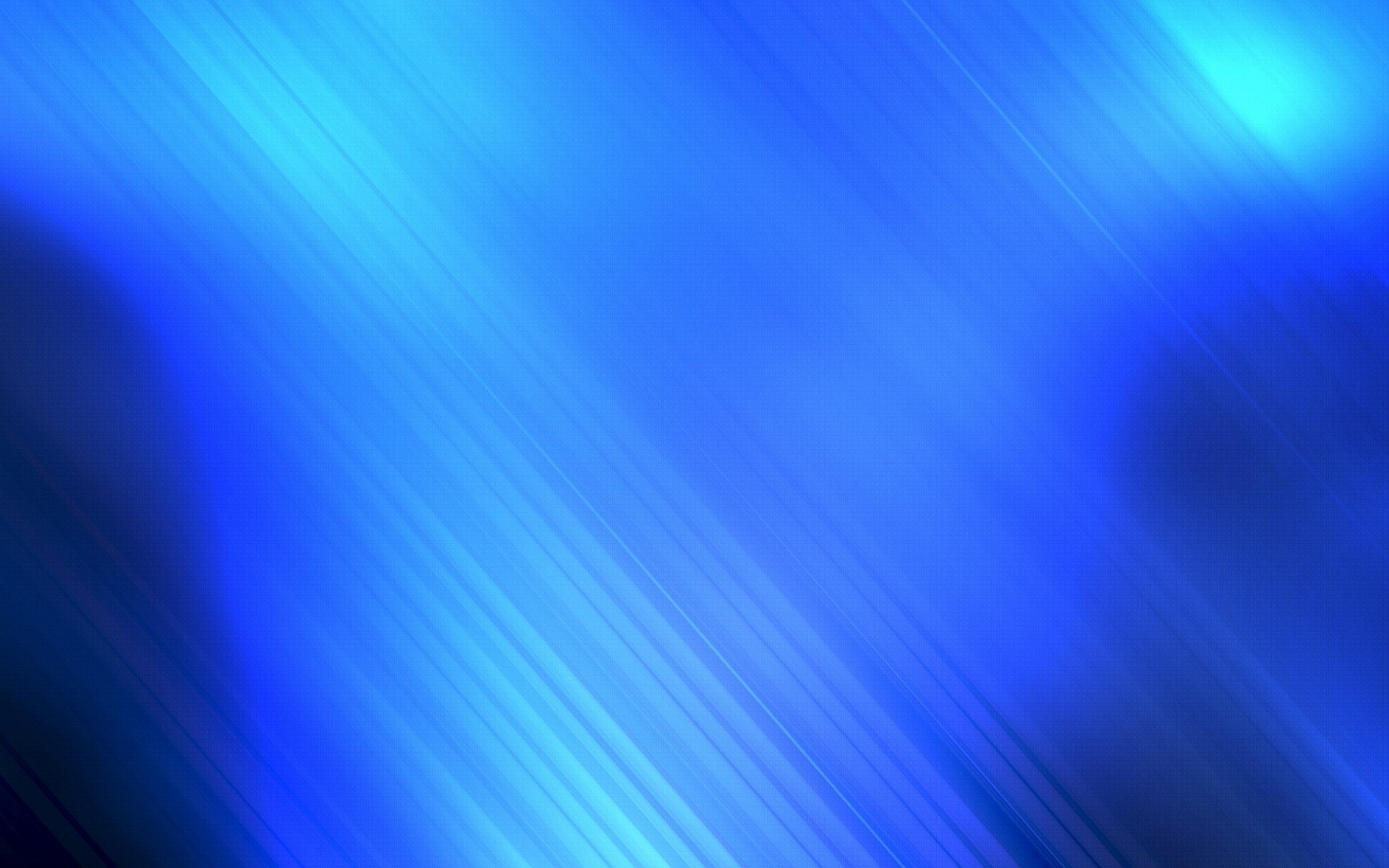 10.Лепка из соленого теста.В ходе лепки совершенствуются мелкие движения пальчиков . Так же лепка благотворно влияет на нервную систему в целом.
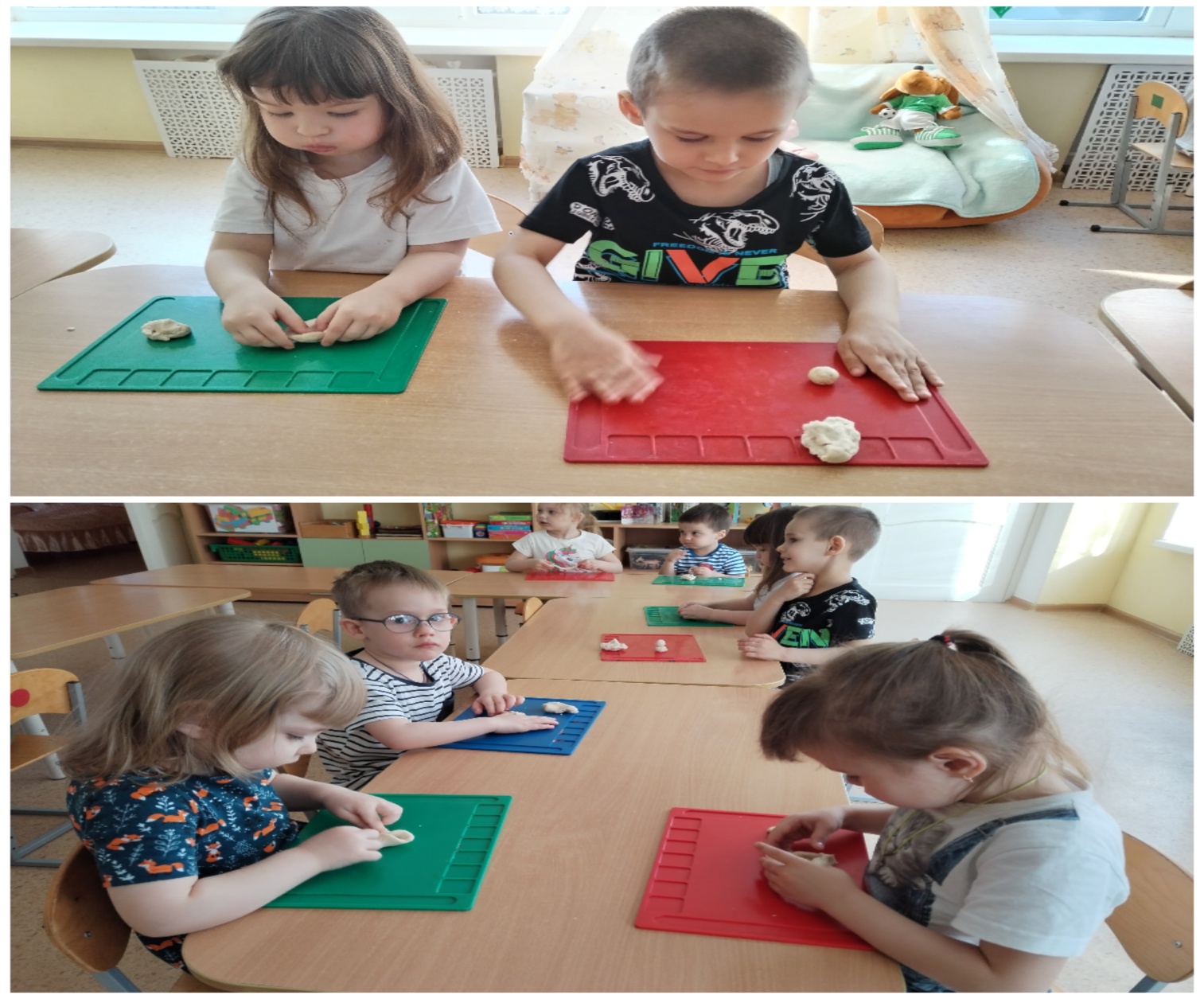 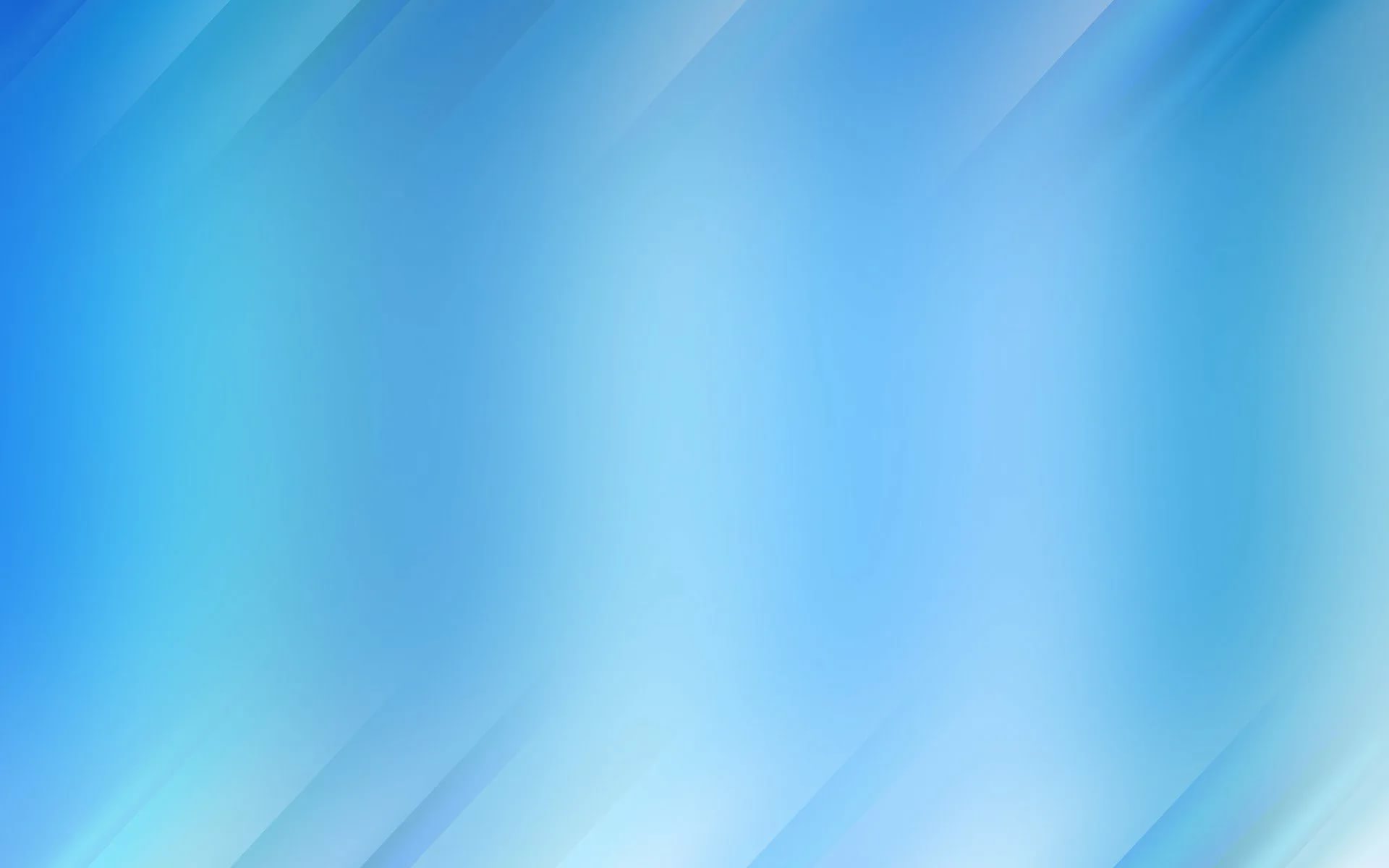 20. « Волшебные палочки.»развитие мелкой моторики, логического мышления, внимания.
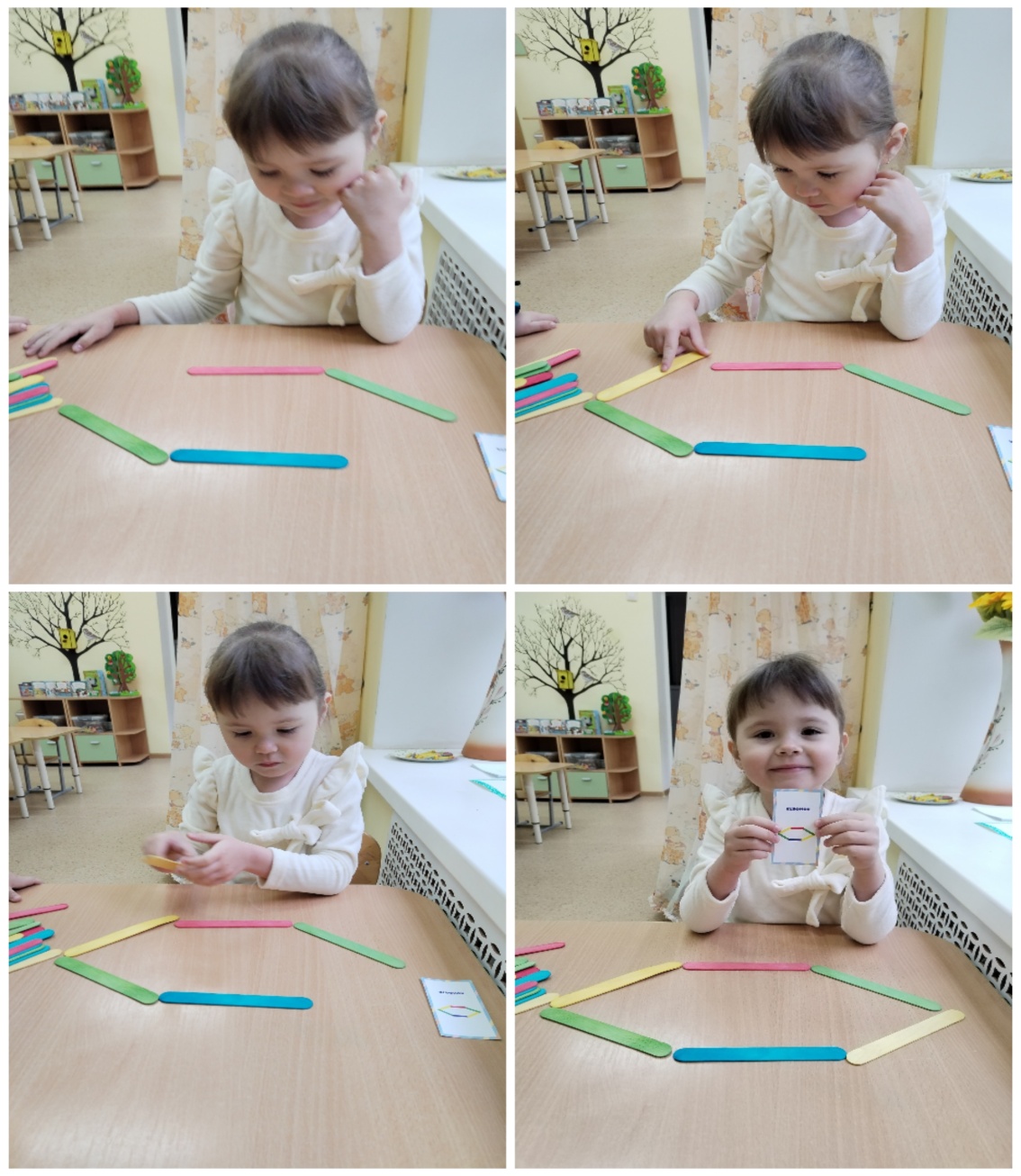 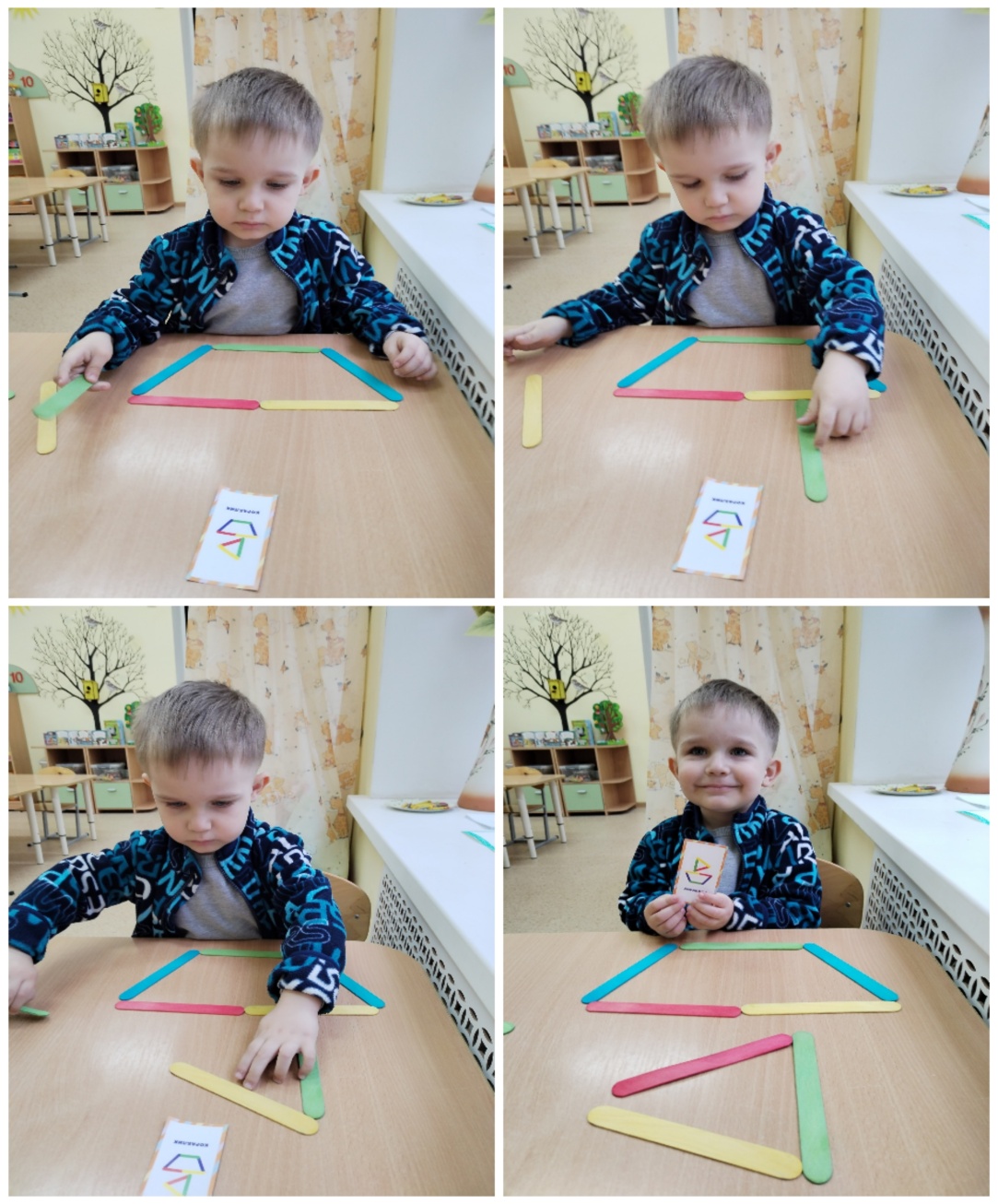 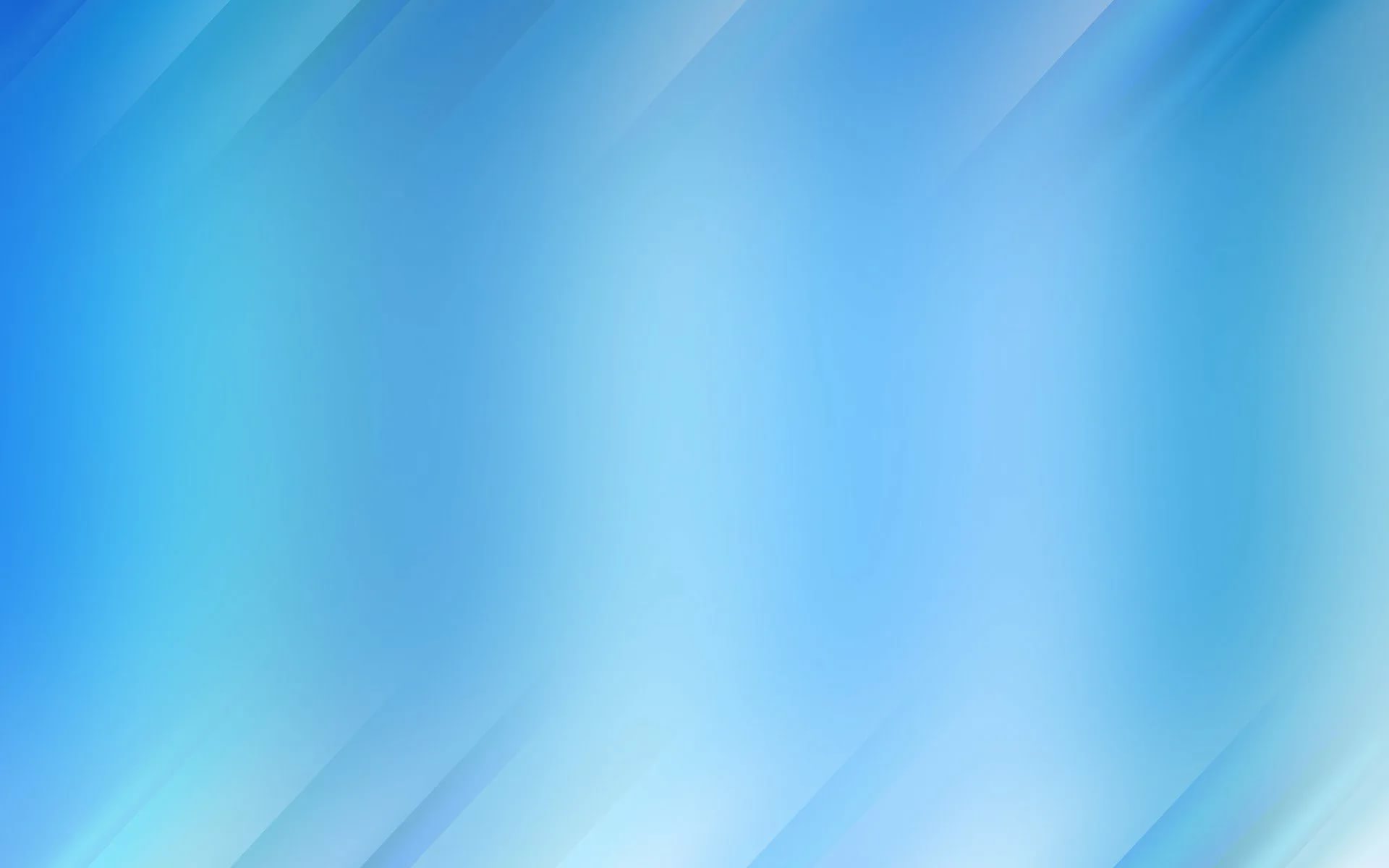 Вывод: Выполняя пальчиками различные упражнения, ребенок достигает хорошего развития мелкой моторики рук которая не только оказывает благоприятное влияние на развитие речи (так как при этом индуктивно происходит возбуждение в речевых центрах мозга, но и подготавливает ребенка к рисованию, а в дальнейшем и к письму кисти рук приобретают хорошую подвижность, гибкость, исчезает скованность движений